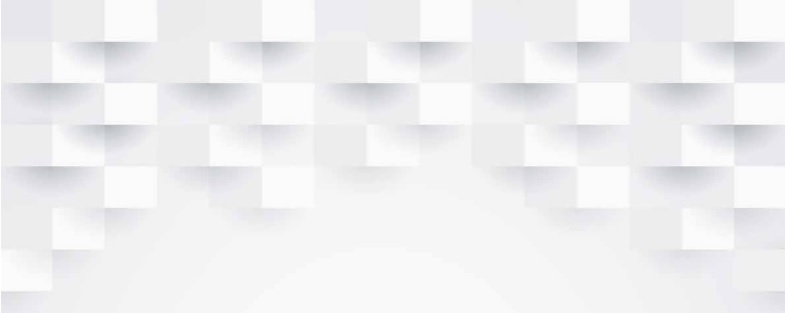 PERSONEL GENEL MÜDÜRLÜĞÜ
         İDARİ İŞLER VE KOORDİNASYON DAİRE BAŞKANLIĞI
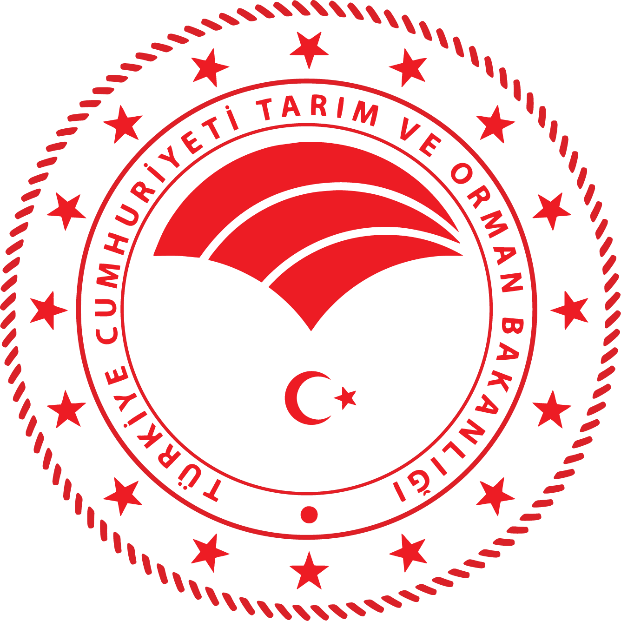 6245 Sayılı Harcırah Kanunu
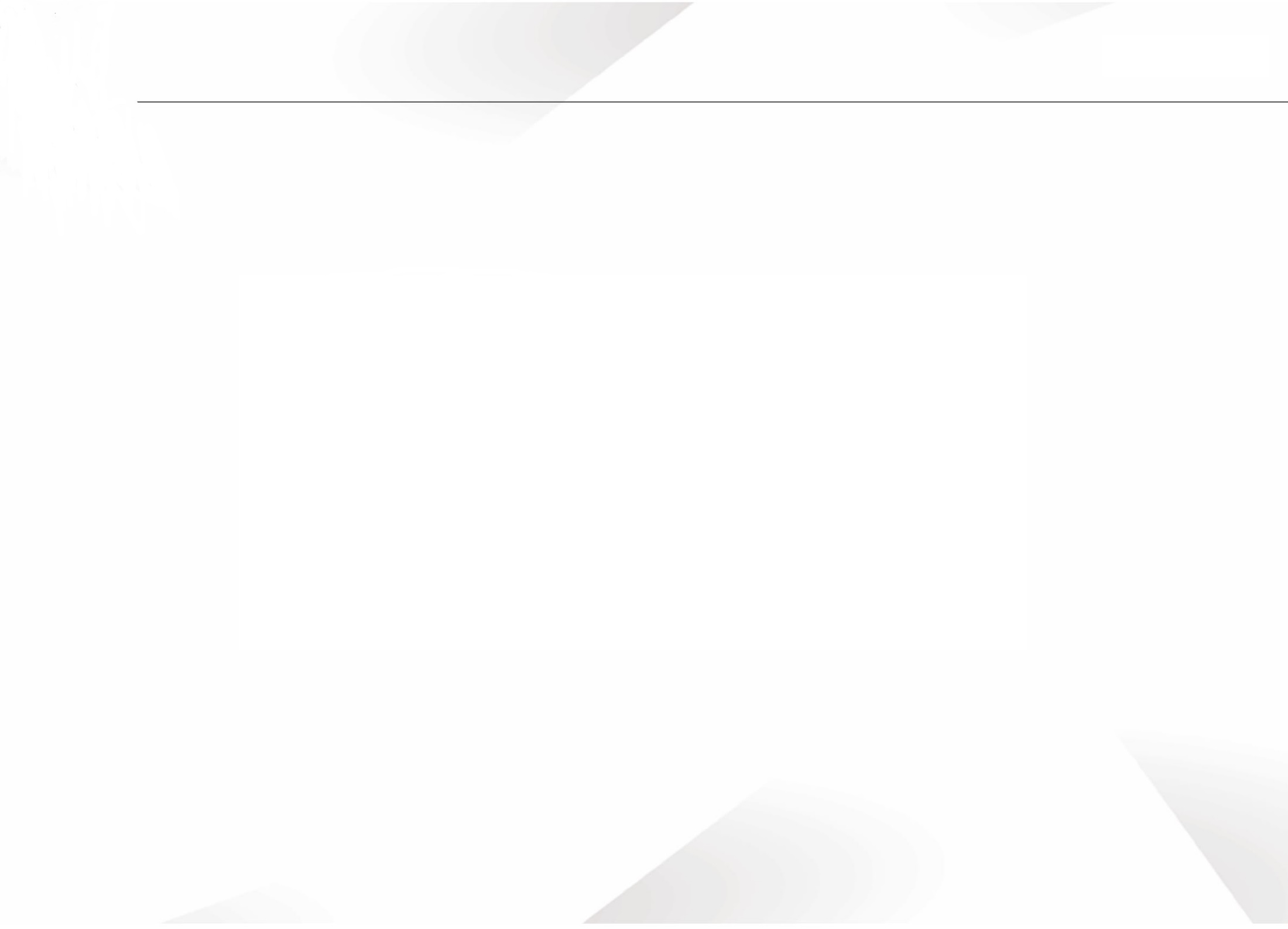 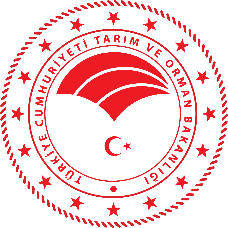 DAYANAKLAR
HARCIRAH KANUNU
DEVLET MEMURLARI KANUNU
HARCIRAH KANUNU GENEL TEBLİĞLERİ
H – CETVELİ
CUMHURBAŞKANI KARARI (Y.DIŞI)
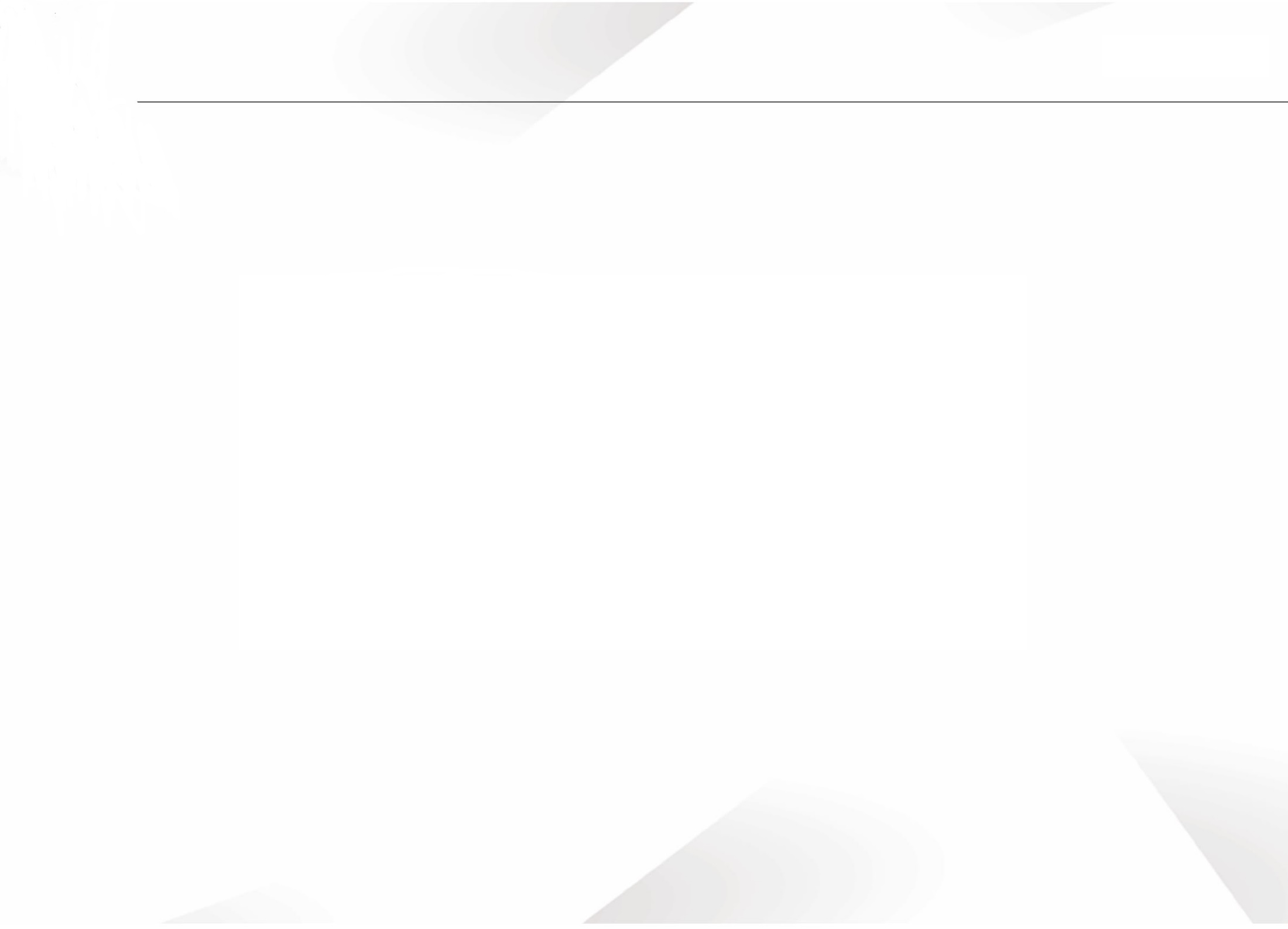 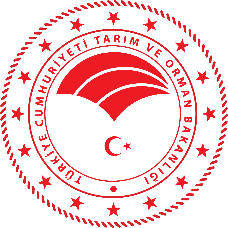 KANUN KAPSAMI
HARCIRAH NEDİR
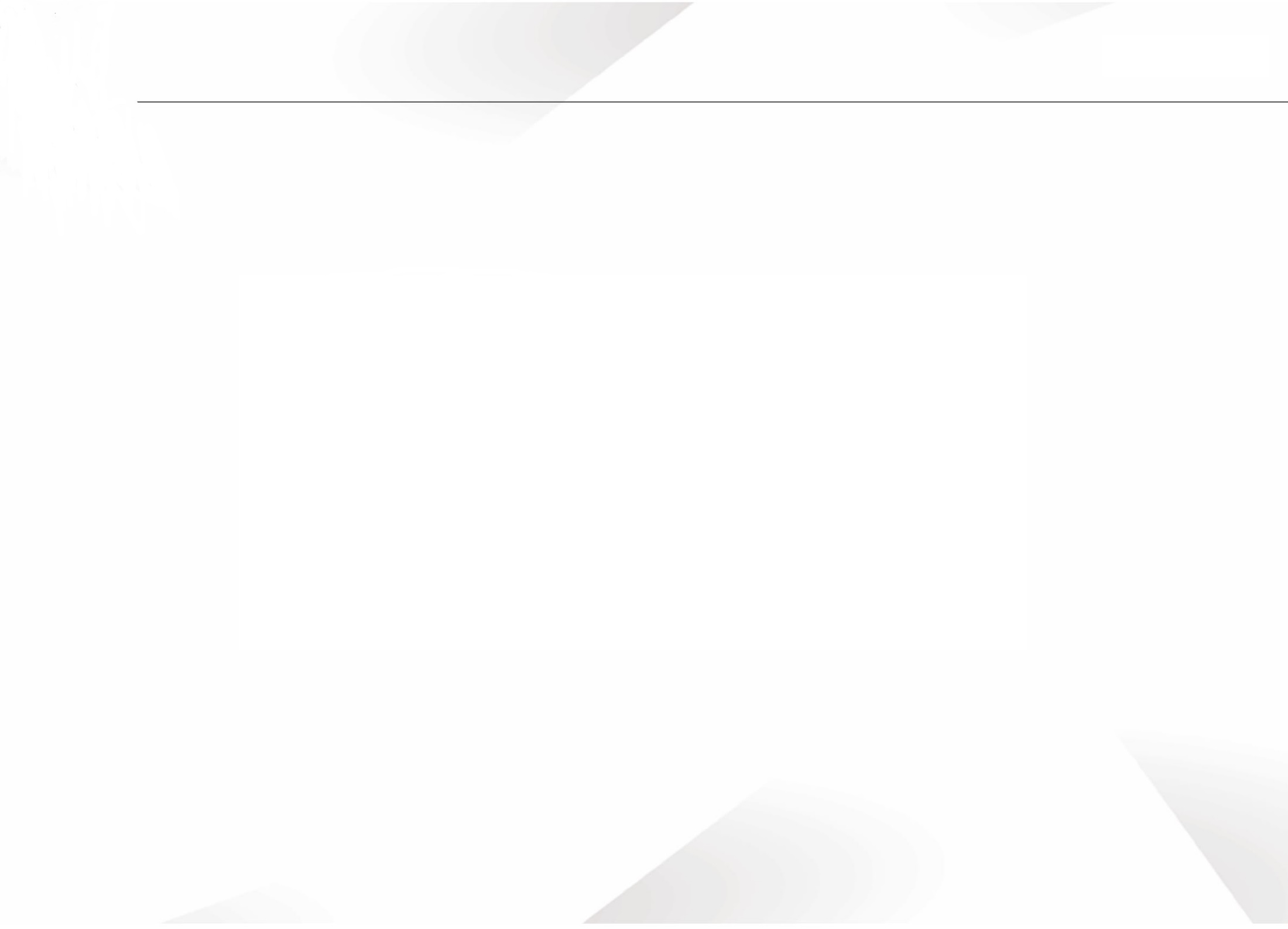 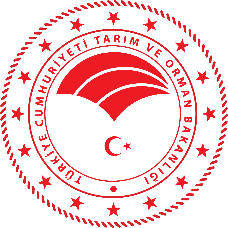 Asli görevli bulundukları yerden başka yerlerde
geçici olarak görevlendirilen veya 
başka yerlerde bulunan görevlere  
naklen atanan memur ve hizmetlilere görevlendirildikleri yerlerde veya yeni görev yerlerine taşınmalarından dolayı yapacakları ek masraflara karşılık yapılan ödemelerdir.
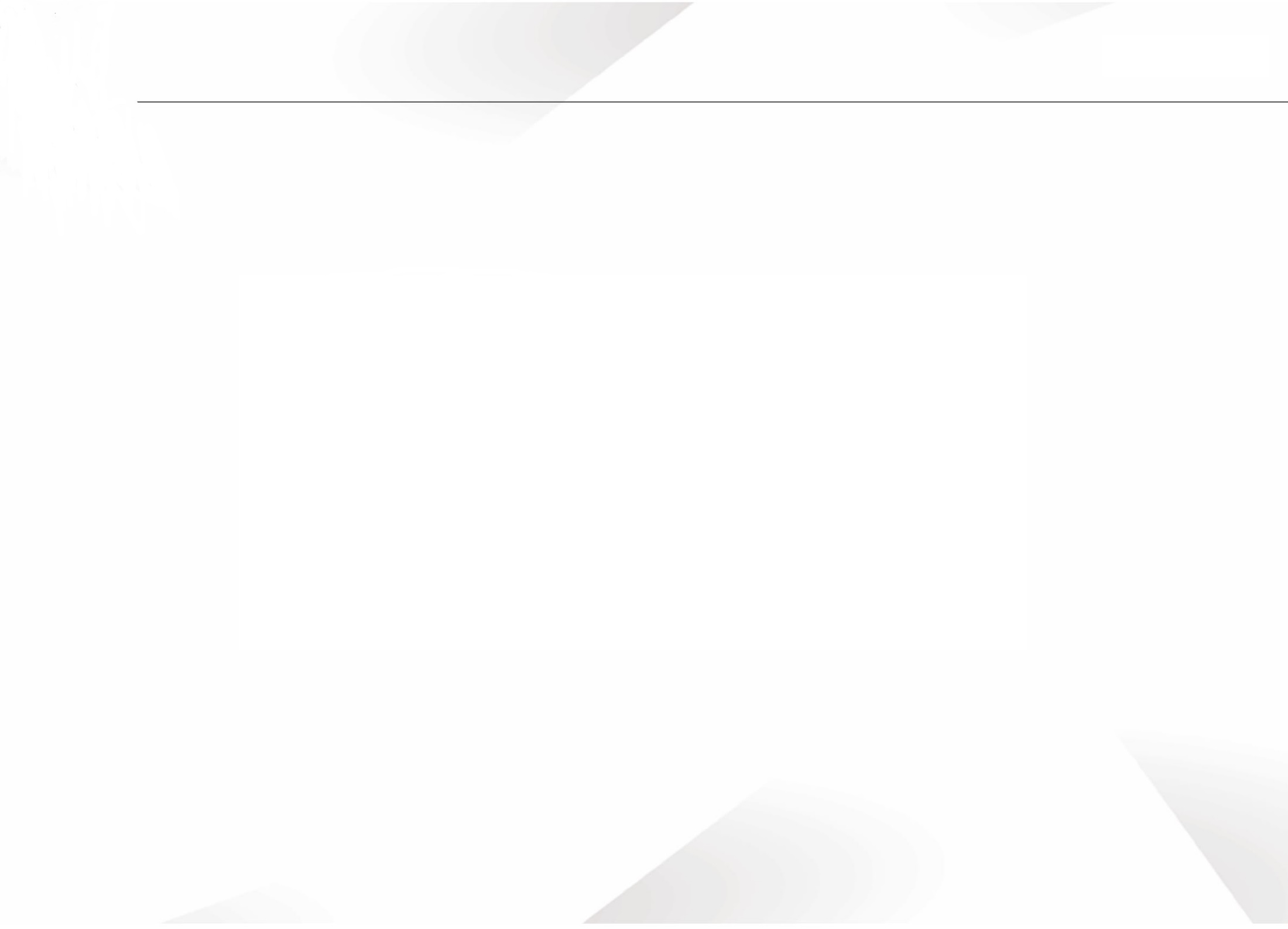 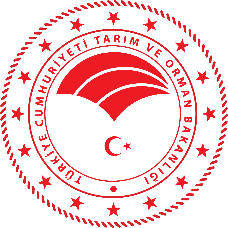 HARCIRAHIN UNSURLARI (Md.5)
Gündelik
Yol gideri
Aile gideri
Yer değiştirme gideri
Konaklama gideri Ek: 21/4/2005–5335/4 md.)
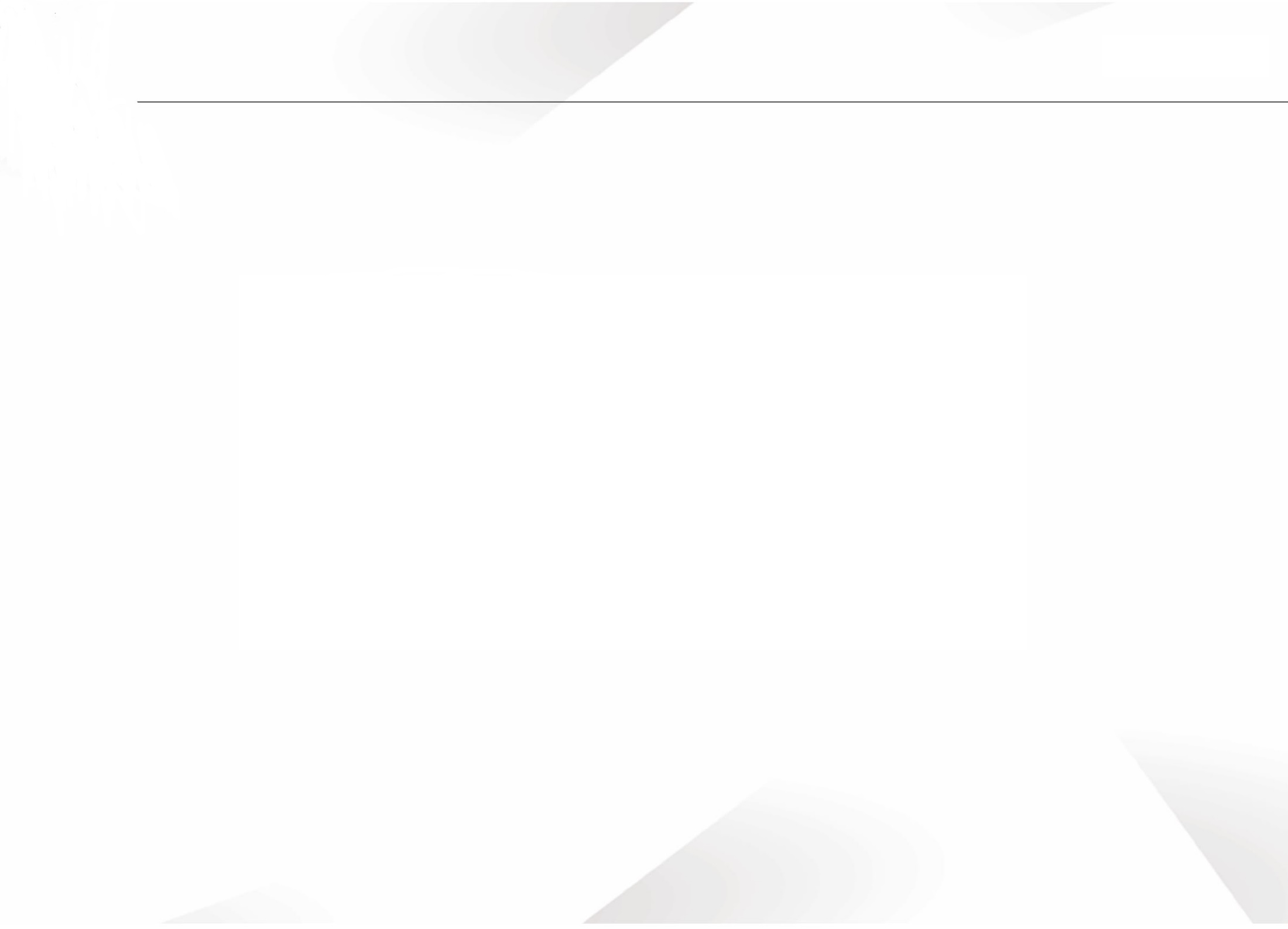 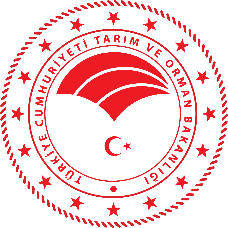 HARCIRAHIN UNSURLARI
Görev ve yolculukların durumuna göre bu unsurlardan 
birine,
bir kaçına veya
tamamına 
hak kazanılması mümkün olabilmektedir.
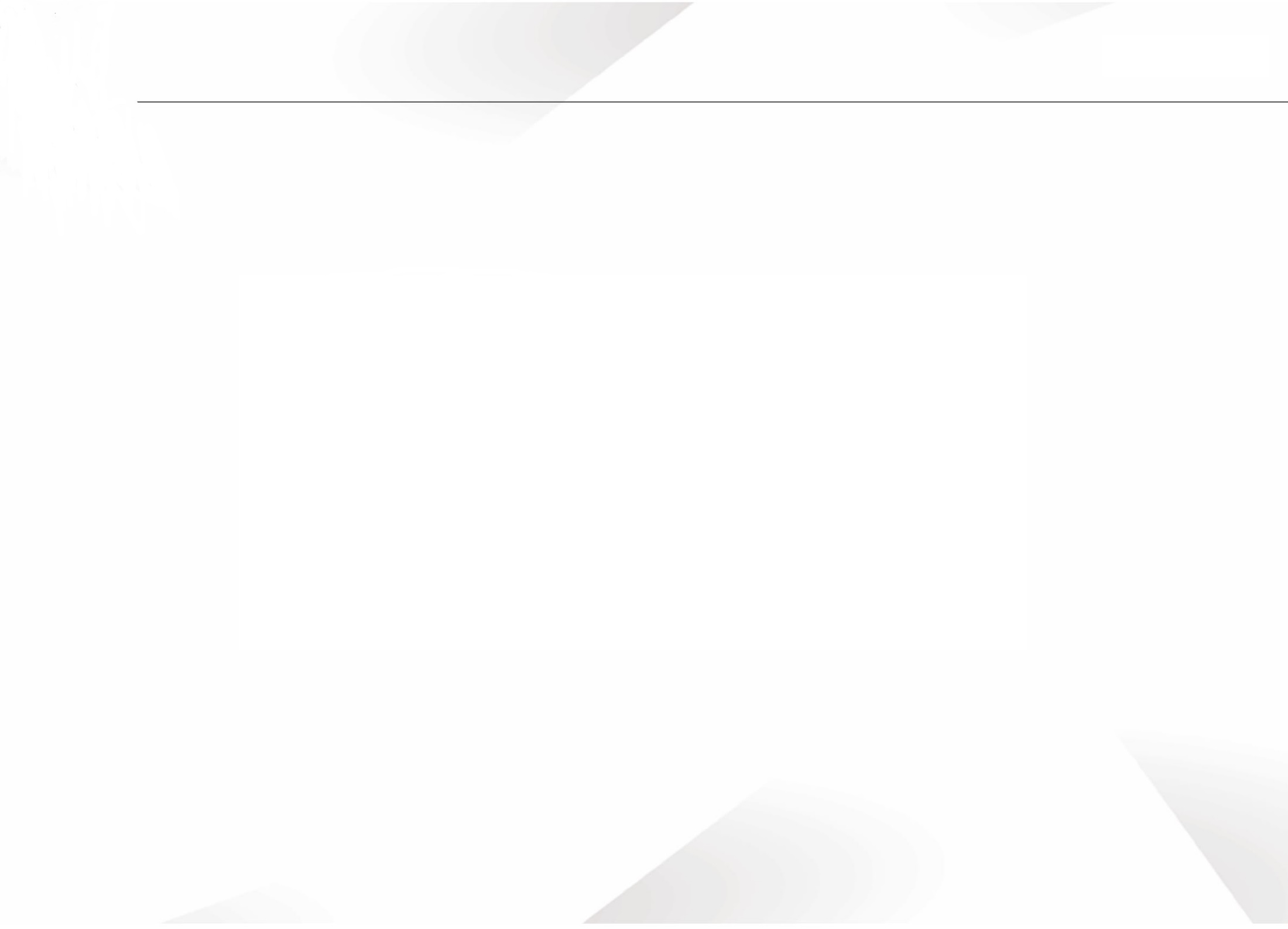 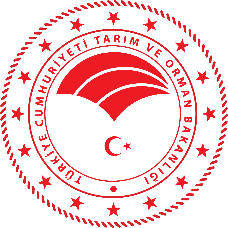 HİZMETLİ
Personel kanunlarına göre yardımcı hizmetler sınıfına dahil personel

Kurumlarda çalıştırılan tarım ve orman işçilerini ve 
    İş Kanunlarına göre işçi sayılan kimseleri 

Kurumlarda yalnız ödenek mukabili çalışanları (TBMM Üyeleri, İl Genel Meclisi Üyeleri, İl Daimi Meclisi Üyeleri, Belediye Başkanları )
                 ifade eder.
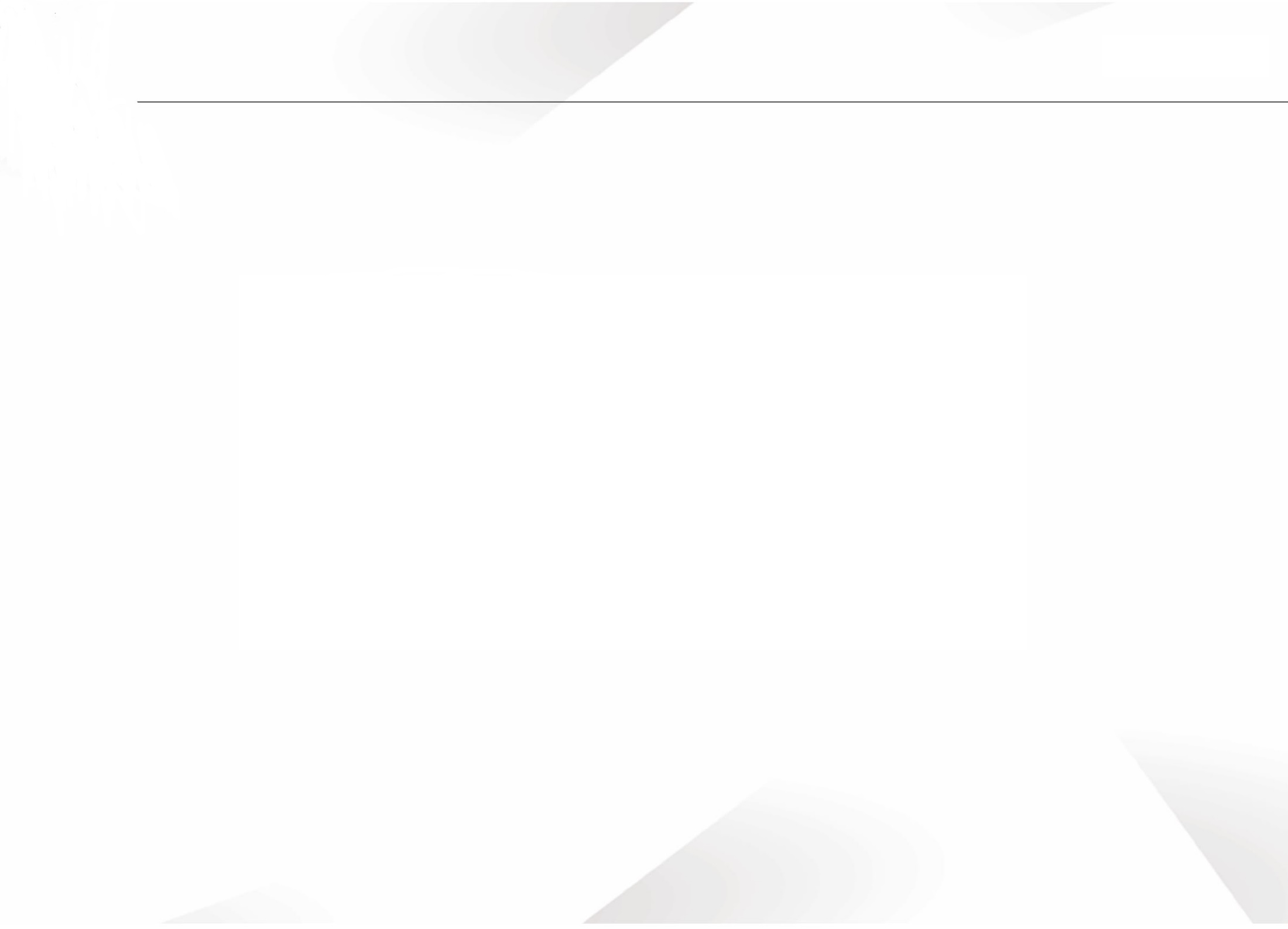 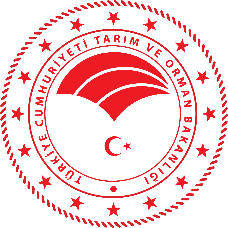 MEMURİYET MAHALLİ
Memur ve hizmetlinin asıl görevli olduğu veya ikametgahının bulunduğu şehir ve kasabaların belediye sınırları içinde bulunan mahaller ile, 

Bu mahallerin dışında kalmakla birlikte yerleşim özellikleri bakımından bu şehir ve kasabaların devamı niteliğinde bulunup belediye hizmetlerinin götürüldüğü yerler,
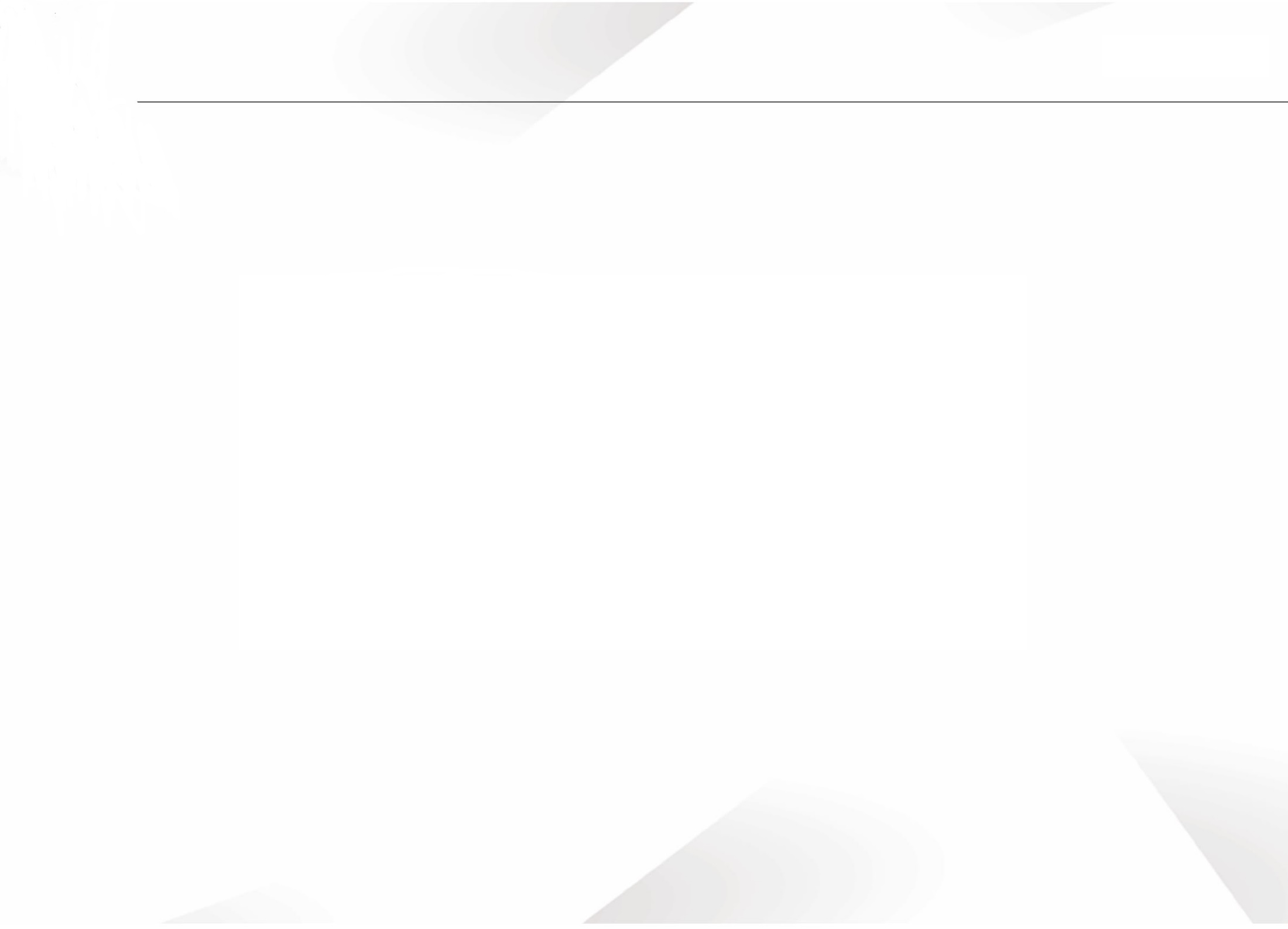 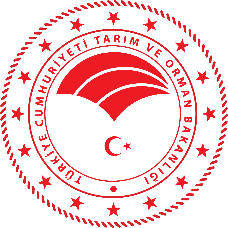 MEMURİYET MAHALLİ
Büyükşehir belediyelerinin olduğu illerde ise; 
İl mülki sınırları içinde kalmak kaydıyla memur ve    hizmetlinin asıl görevli olduğu veya    ikametgâhının bulunduğu ilçe belediye sınırları içinde kalan ve yerleşim özellikleri bakımından bütünlük arz eden yerler ile; 

 Belediye sınırları dışında kalmakla birlikte                yerleşim özellikleri bakımından bu yerlerin devamı niteliğindeki mahaller ve kurumlarınca sağlanan taşıt araçları ile gidilip gelinebilen yerleri ifade eder. (Değişik: 10/9/2014 - 6552/89 md.) 

Harcırah Kanunu Genel Tebliği Seri No :39
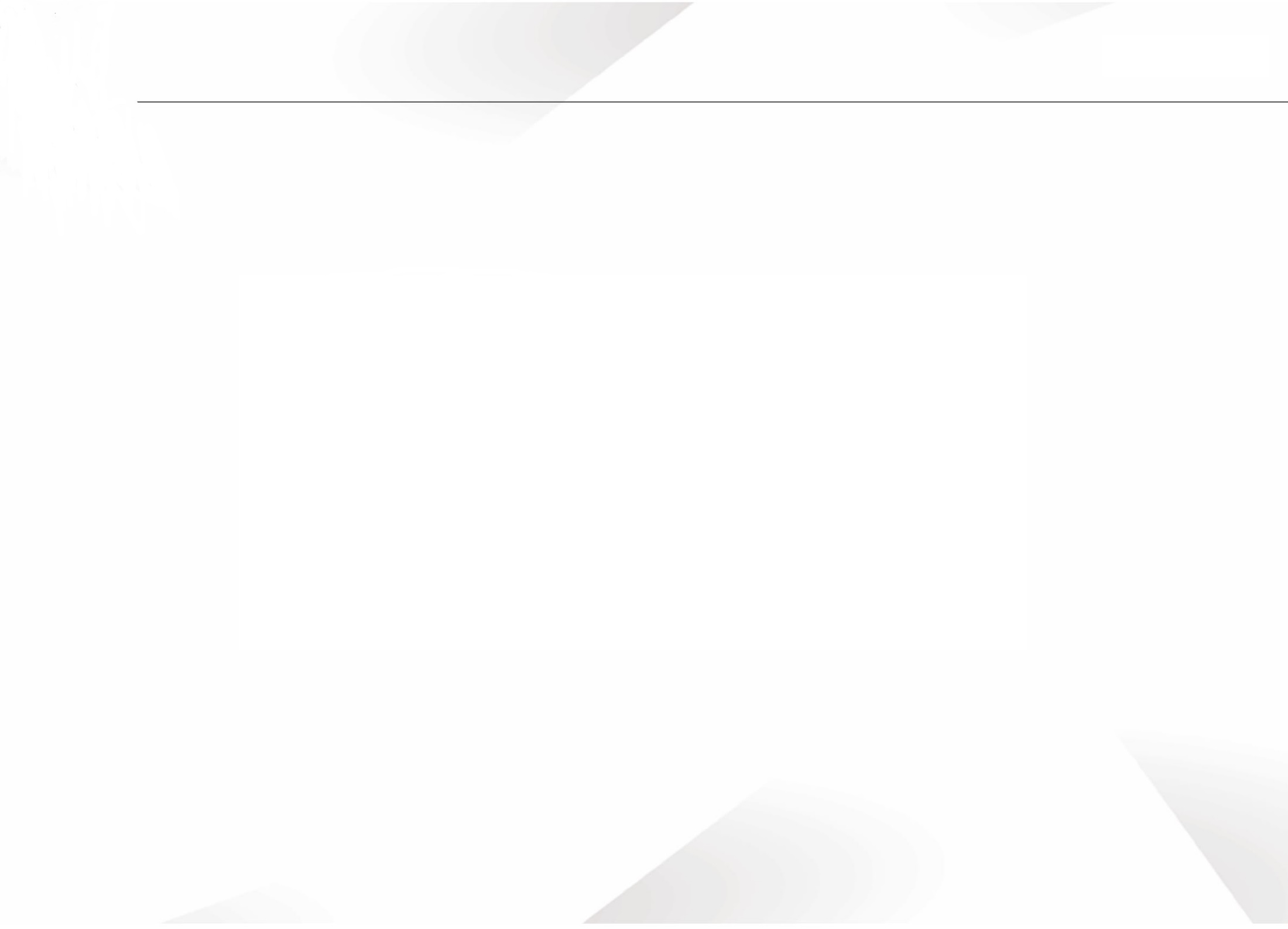 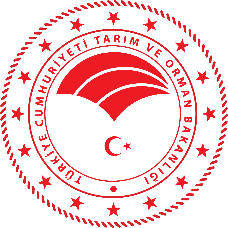 AİLE FERTLERİ
Memur ve hizmetlinin; harcırah verilmesini gerektiren olay sırasında;
evlilik bağıyla bağlı olduğu eşi,
bakmakla yükümlü olduğu usul ve füru (anne, baba ve çocukları) ile 
erkek ve kız kardeşlerini ifade eder. 

Kan bağı olmayanlara (üvey evlat, kayın valide, kayın ata gibi) harcırah ödenmez.
                                 Evlatlık ?

Harcırah Kanununda herhangi bir yaş belirtilmediği için 25 yaşına kadar ve öğrenim gören erkek çocuklara da harcırah verileceği hakkında Sayıştay Kararı bulunmaktadır.
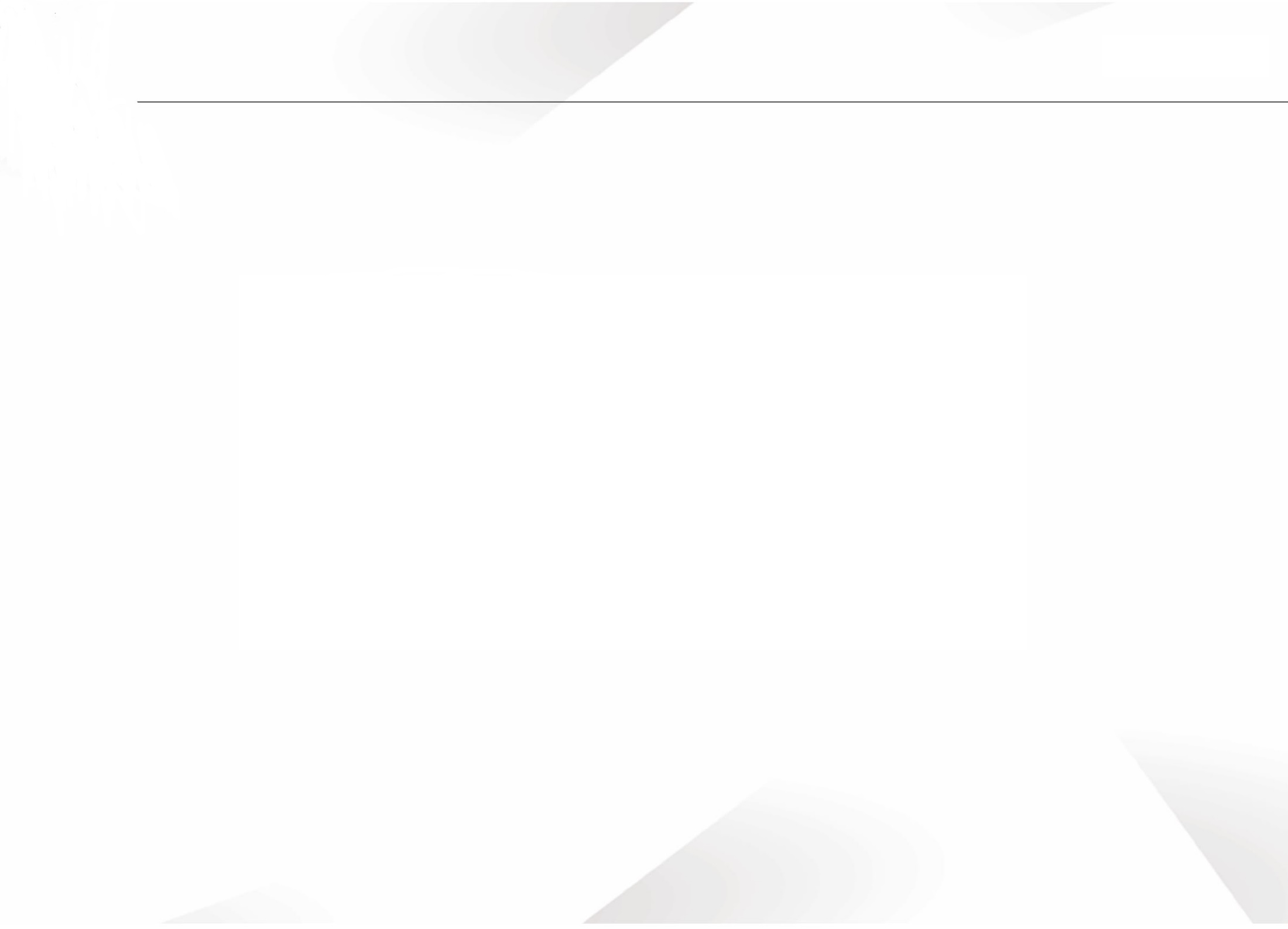 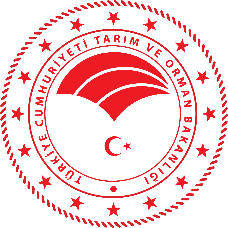 HARCIRAH VERİLECEK KİMSELER
1. Bu Kanun kapsamına giren kurumlarda çalışan memur ve hizmetliler ile aile fertlerine ve aynı kurumlarda fahri olarak çalışanlara;
2. Memur veya hizmetli olmamakla beraber kurumlarca geçici bir vazife ile görevlendirilenlere;
3. Kadrosuzluk dolayısıyla açıkta kalan memurlara ve bunların aile fertlerine;
4. Hizmetlilerden cezaen olmamak üzere vazifelerine son verilenlere ve bunların aile fertlerine;
5. Memur veya hizmetlinin vefatında aile fertlerine,
çocuklara refakat ettirilecek memur ve hizmetlilere;……..

4/B li sözleşmeli personele sürekli görev yolluğu ödenir mi? 
(5.Dönem Toplu Sözleşme 2020)
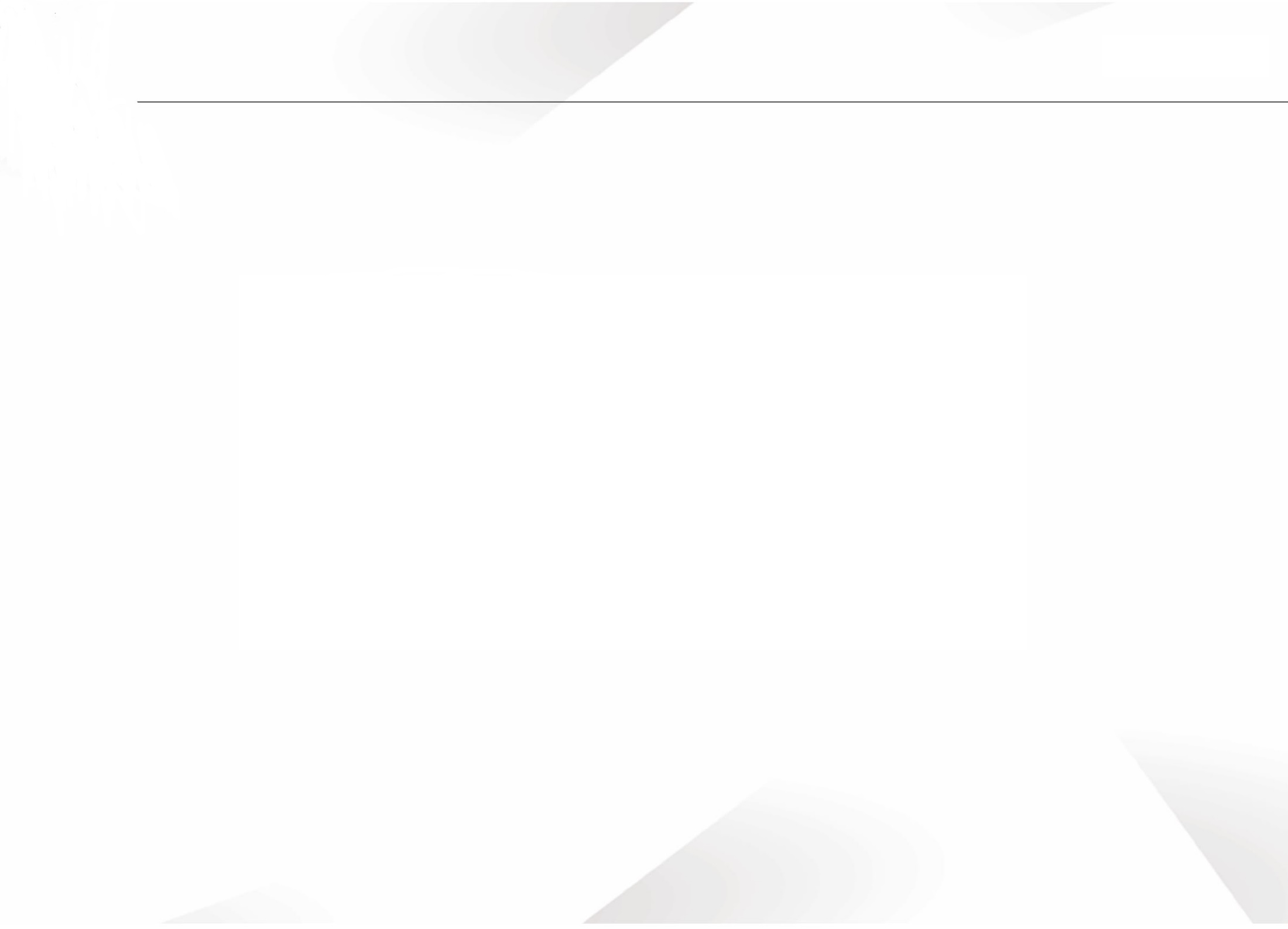 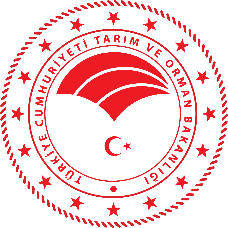 HARCIRAH HESABINDA ESAS TUTULACAK YOL
Gidip gelmeye en uygun yol ve en uygun taşıt aracı; gidilecek yere güvenli ve aktarmasız olarak yolculuk yapılabilen araç ve kullanılan yoldur.

Kullanılması mutat olan yol ve taşıt aracı; çoğunluğun tercih ettiği ve kullandığı yol ve taşıt aracıdır.
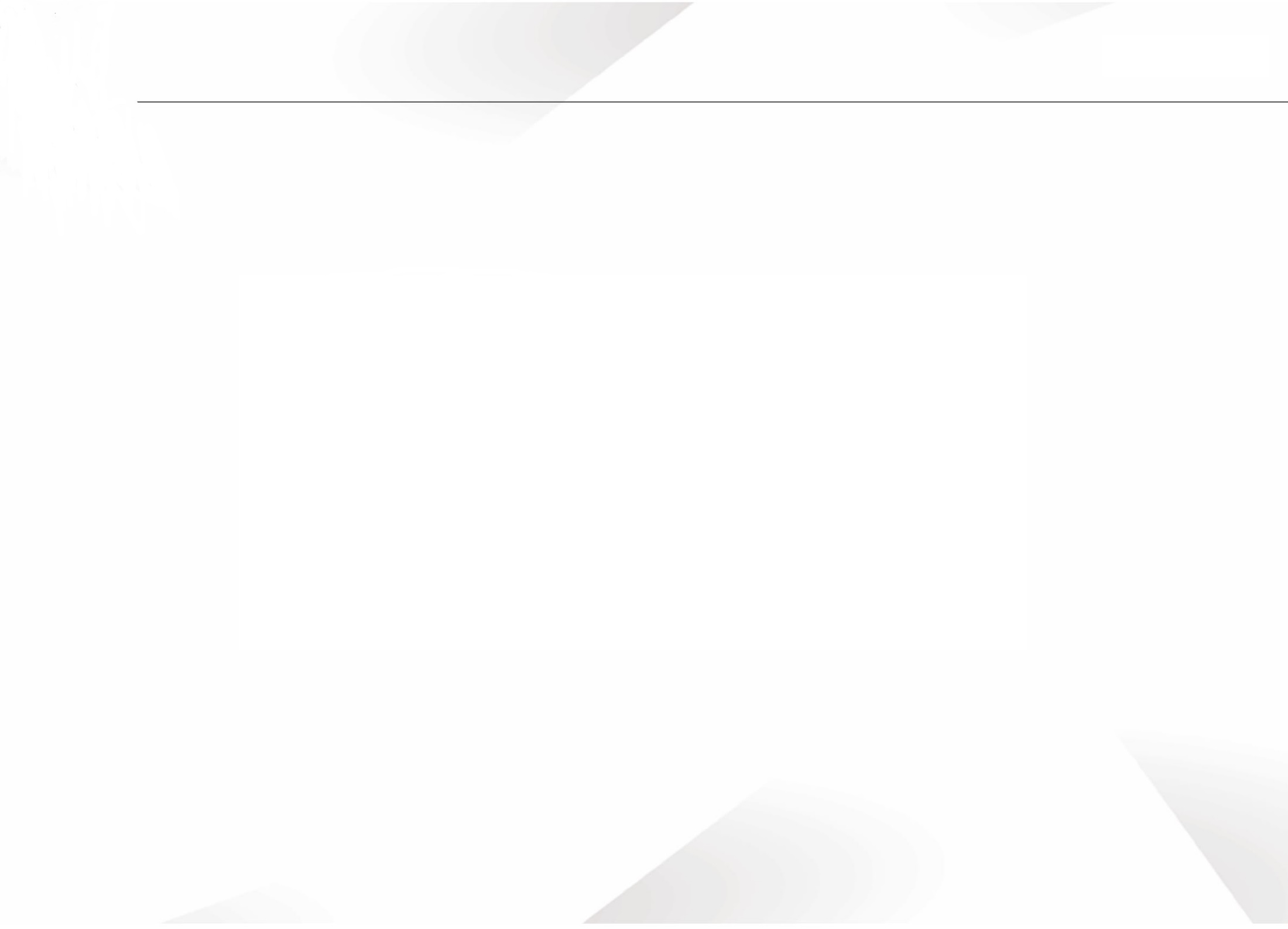 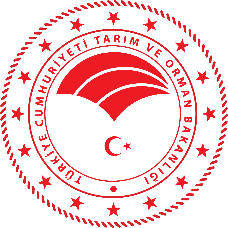 HARCIRAH HESABINDA ESAS TUTULACAK AYLIKLAR
Harcırahın verilmesinde memurun fiilen almakta olduğu aylık (Kurumların 1- 4 ncü derecelerdeki kadrolarında bulunanlardan kazanılmış hak aylık dereceleri daha düşük olanların işgal etmekte oldukları kadro) derecesi esas alınır.
Hizmetlilerin harcırahı, aldıkları aylık ücret veya ödeneklerine; gündelik ile çalışanların harcırahı da gündeliklerinin 30 katına en yakın memur aylık tutarı üzerinden hesaplanır. Şu kadar ki (Ödenek mukabili çalışanlar hariç) bunların harcırahları hiçbir suretle 4 üncü derecedeki memurlara verilen miktarı  geçemez.
 Terfi suretiyle atananların harcırahı, terfi ettikleri aylık derecesi üzerinden ödenir.
82/13
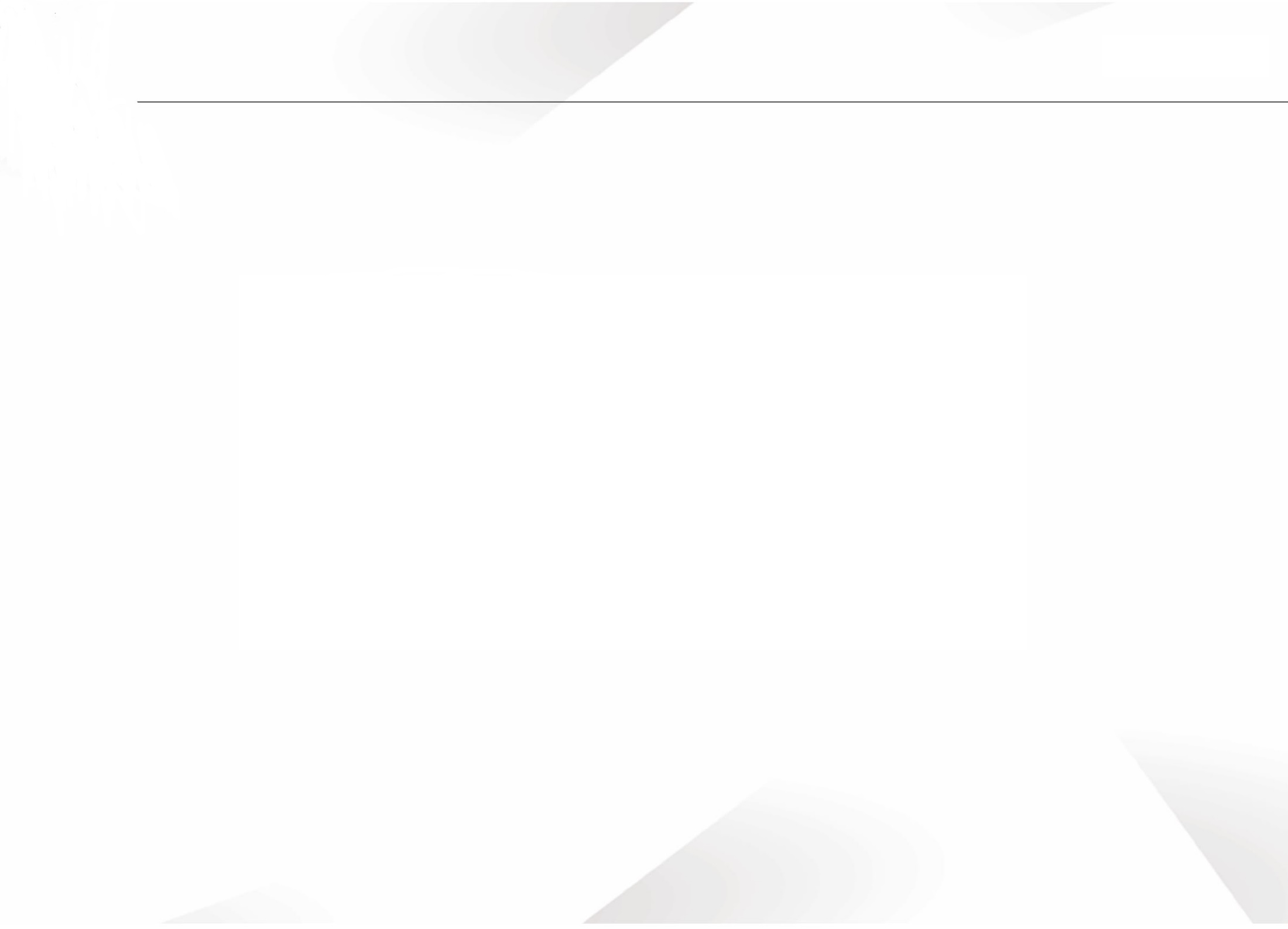 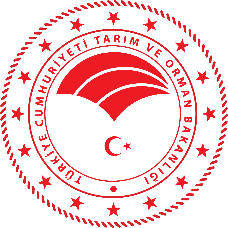 MEMUR VEYA HİZMETLİ OLMAYANLARIN HARCIRAHI
Memur veya hizmetli olmadıkları halde bu Kanuna tabi kurumlarca geçici bir görev ile görevlendirilenlere verilecek yol masrafı ve gündelik, 
bunların bilgi seviyeleri ve faaliyet sahaları ile mahalli şartlar dikkate alınarak, 
4 üncü dereceye kadar olan memurlardan herhangi birine verilen yol masrafı ve gündeliğe kıyasen ilgili kurumca takdir olunur.
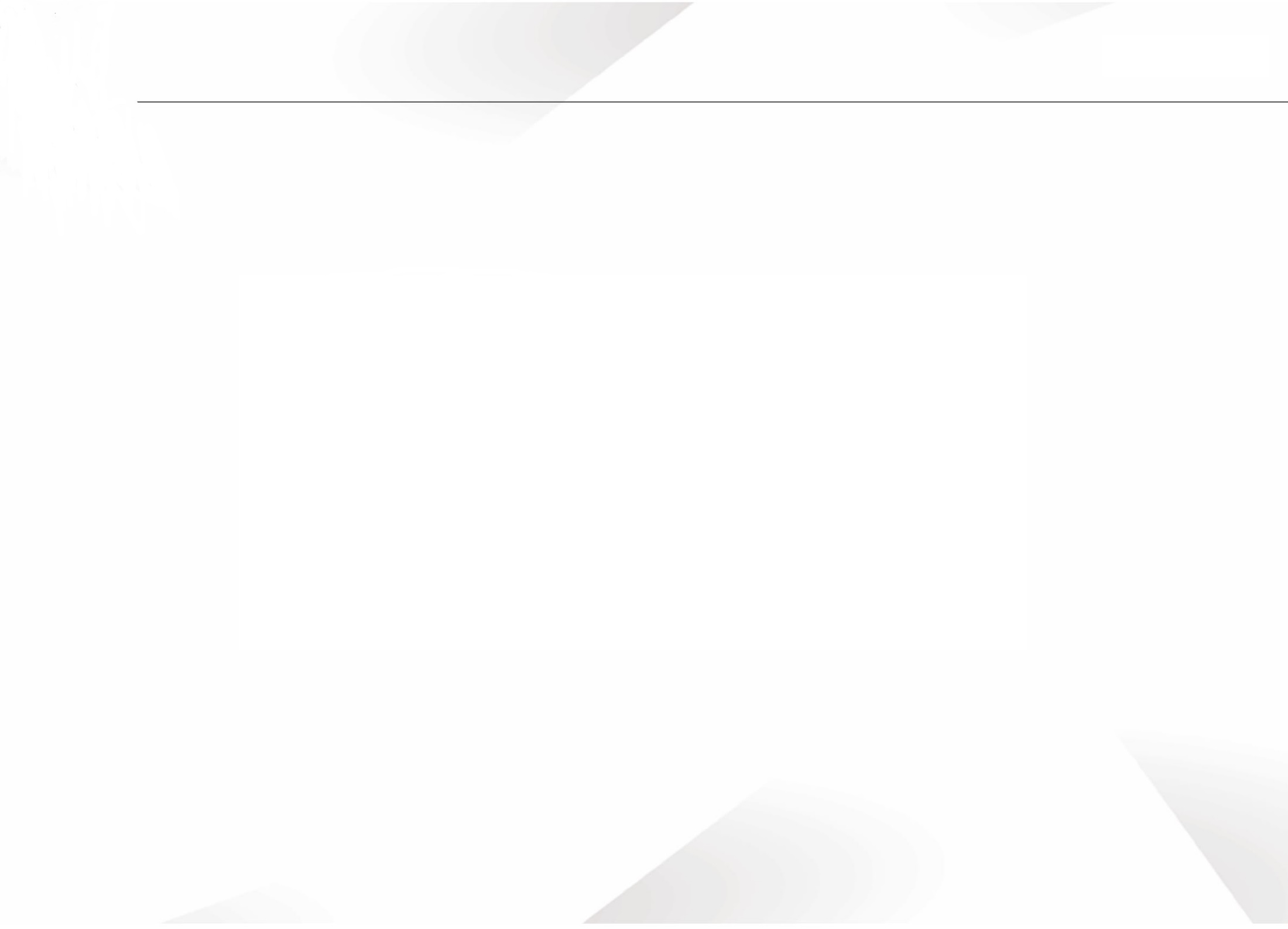 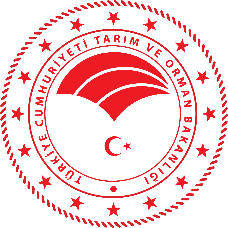 YURTİÇİ GÜNDELİK
Bu Kanun gereğince verilecek yurtiçi gündeliklerinin miktarı her yıl Bütçe Kanununa ekli (H) cetvelinde  görev,  unvan, ek gösterge ve dereceler esas alınarak tespit edilmektedir.
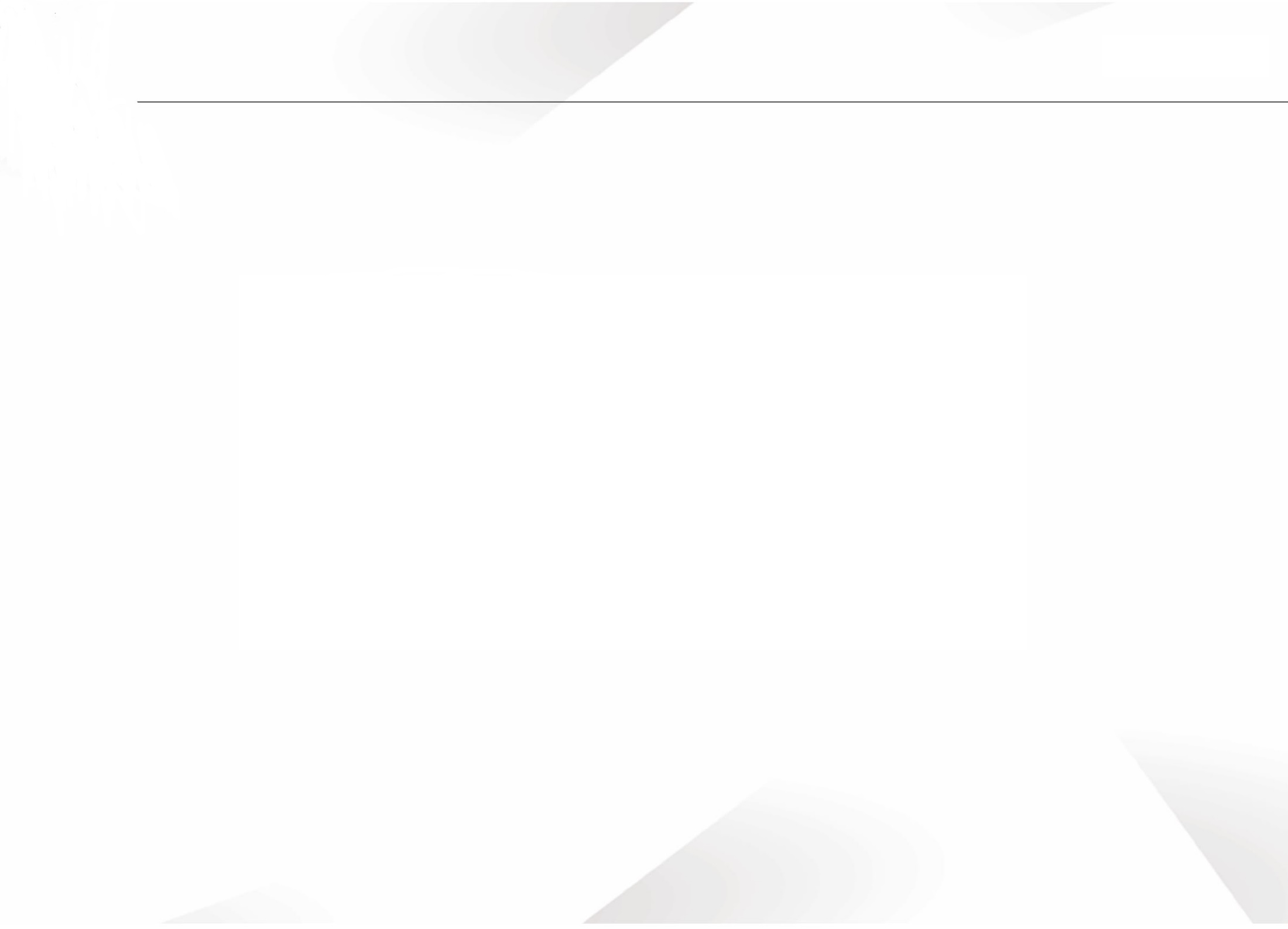 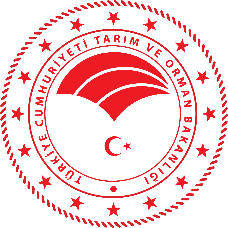 YURTDIŞI GÜNDELİK
Yurt dışı gündeliklerinin miktarı, gidilecek ülke, memur ve hizmetlilerin aylık veya ücret tutarları ile görevin mahiyetine göre mali yıl itibariyle Cumhurbaşkanı Kararı ile düzenlenmektedir.
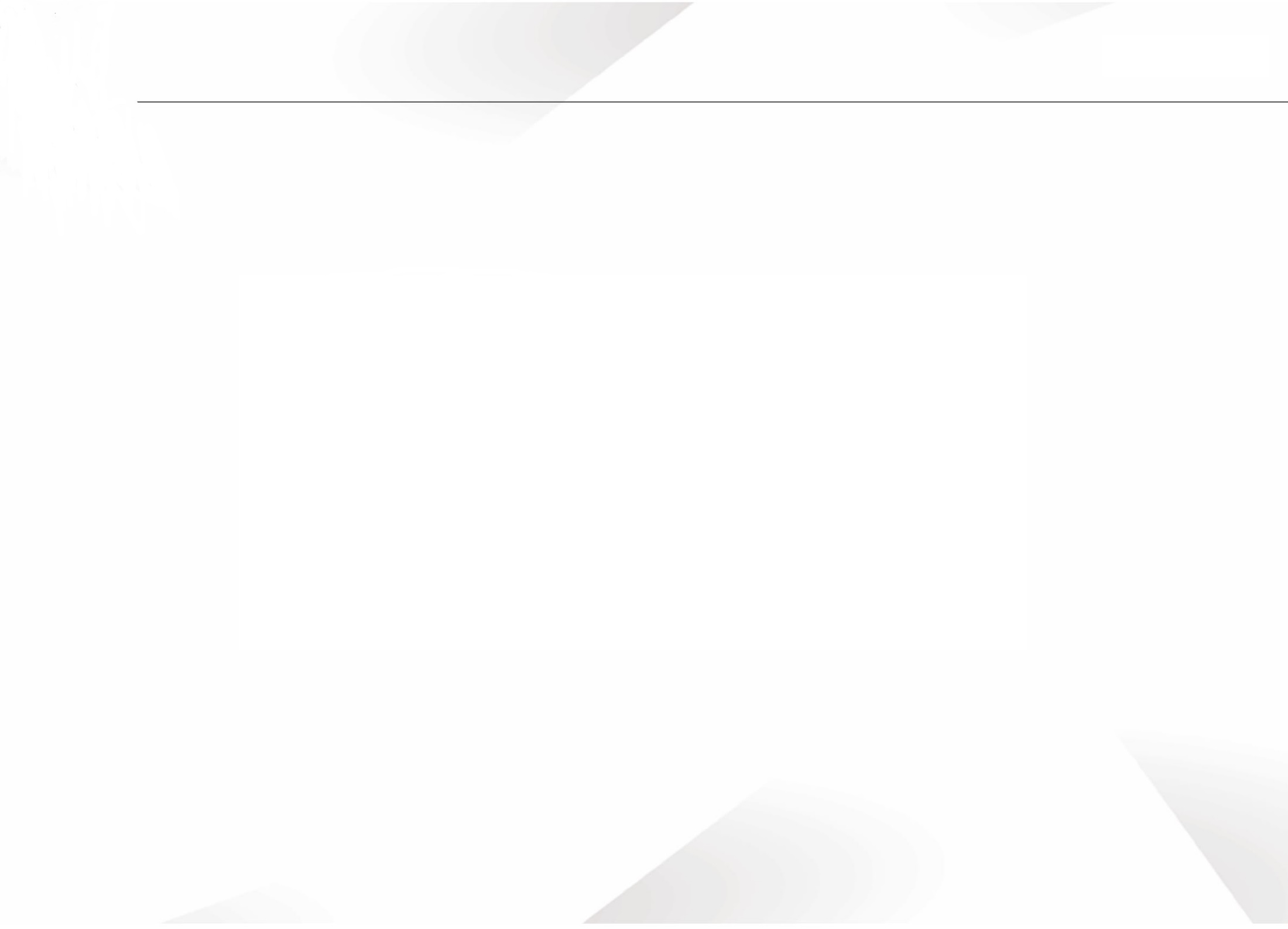 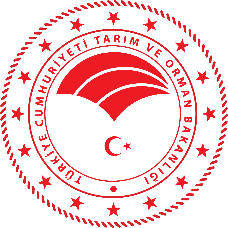 GEÇİCİ GÖREV
82/17
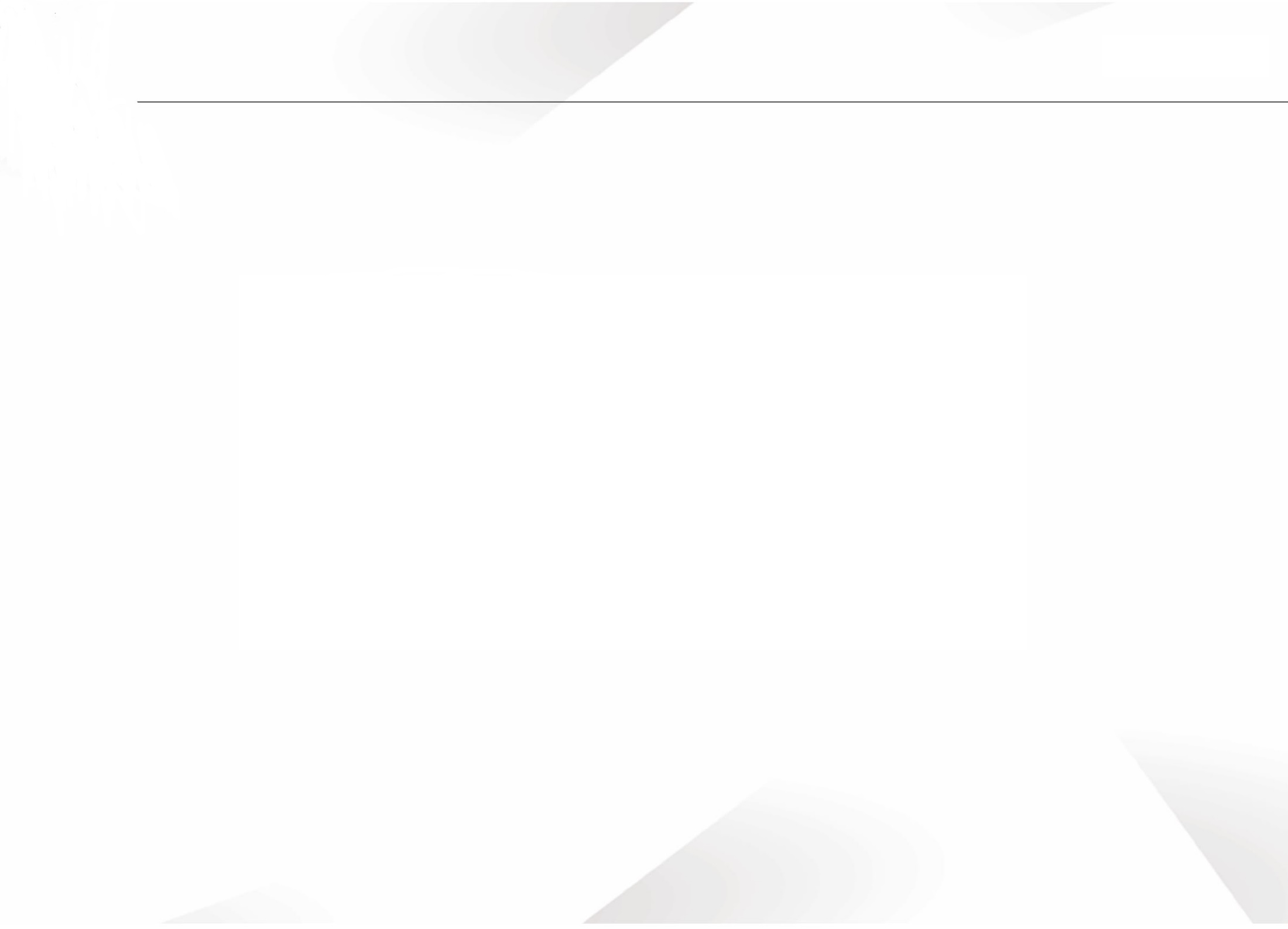 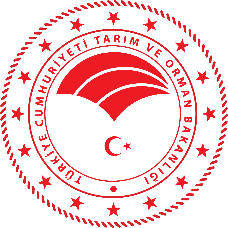 GEÇİCİ GÖREV YOLLUĞU
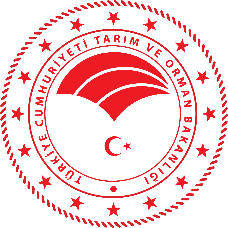 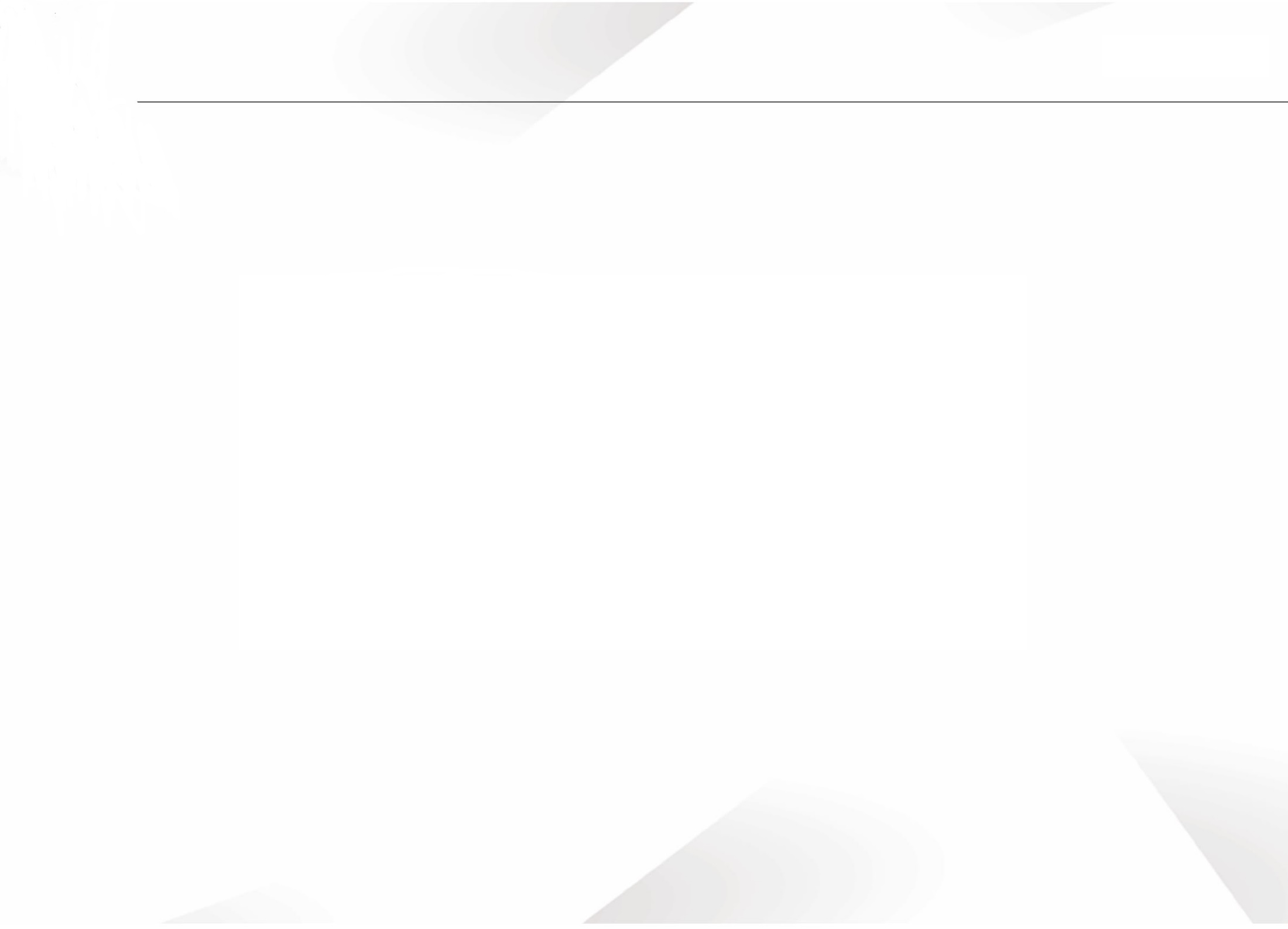 GEÇİCİ GÖREV GÜNDELİĞİNİN VERİLECEĞİ AZAMİ SÜRE  (Md.42)
Yurtiçinde;
Bir yıllık dönem zarfında aynı yerde, aynı iş için ve aynı şahsa 180 günden fazla gündelik verilemez. 
İlk 90 gün için tam, takibeden 90 gün için 2/3 oranında ödenir. 
Yurtdışında; 
İlk 180 gün tam ve müteakip günler için 2/3 oranında ödenir.
Geçici görevlendirmelerde meydana gelecek ara vermeler bu müddetleri veya gündelik miktarını artırmaya neden olamaz. 
(Maliye Bakanlığı Görüş 1)
Memuriyet Mahalli Dışına Vek.Gör.Harcırahı Görüş Yazısı
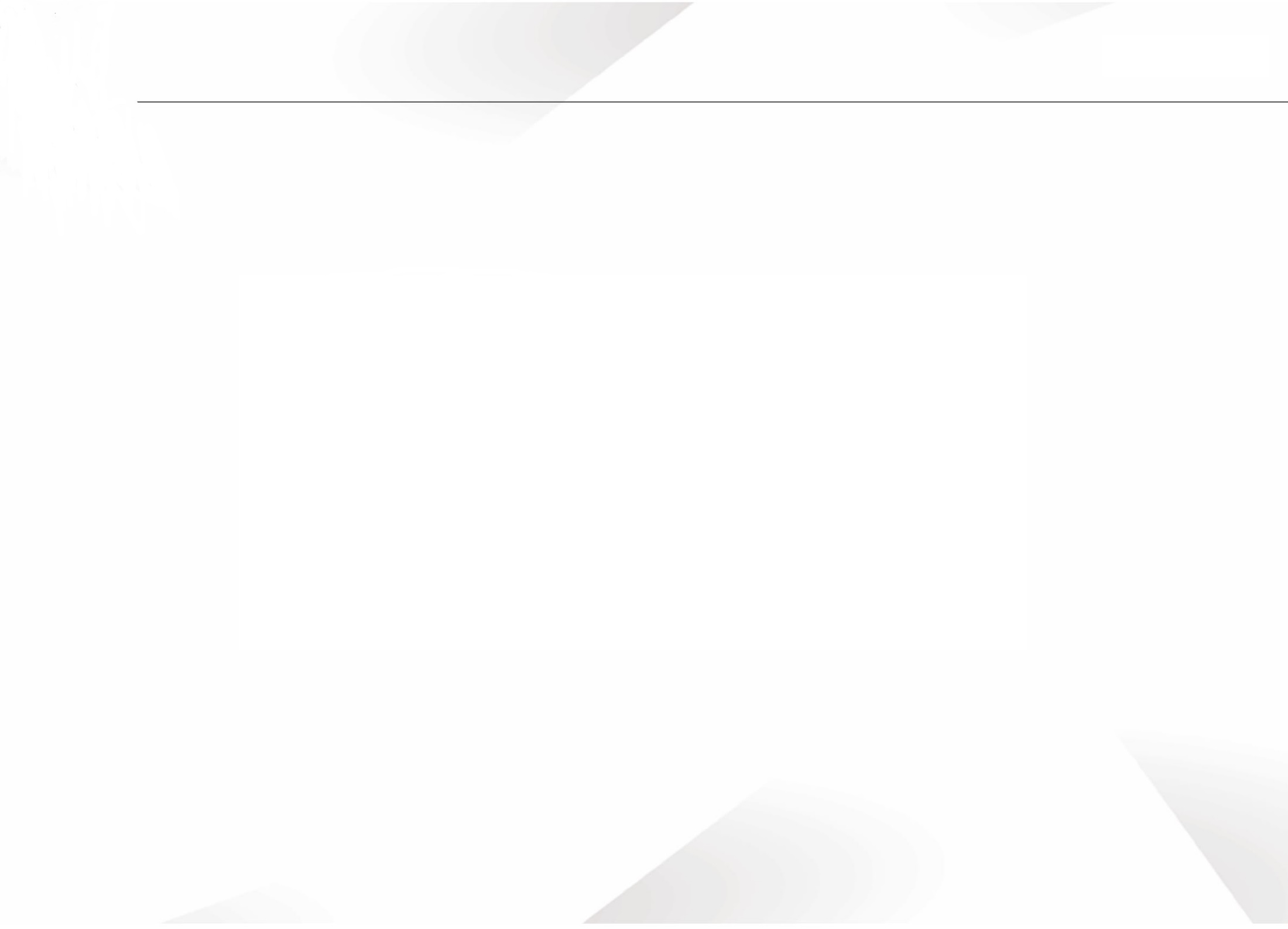 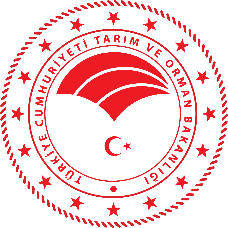 YURTİÇİ KONAKLAMA GİDERİ
82/20
[Speaker Notes: 180 GÜN İÇİN ÖDENMEZ]
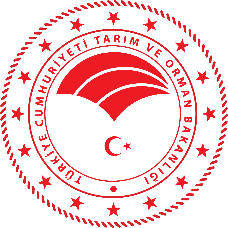 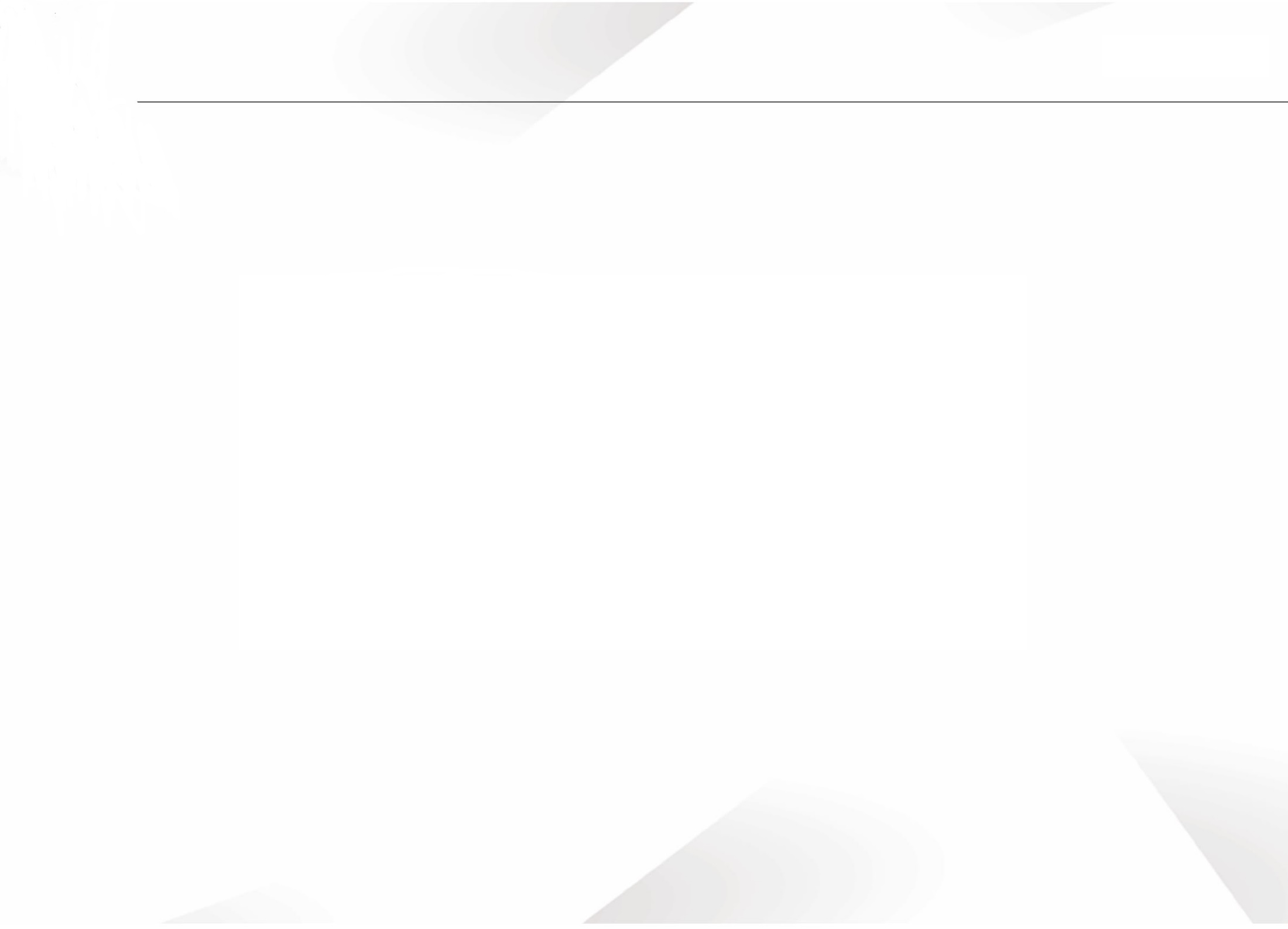 YURTİÇİ GEÇİCİ GÖREV HARCIRAHI ÖRNEK
ÖRNEK : Ankara’da görevli 2 nci derece memur Antalya’ya geçici görevli olarak gidiş geliş dahil 7 günlük göreve gidecek.
Gündelik : 50 TL diyelim
Yol Ücreti : 100 TL
Taksi ücreti ( İkamet- Otogar ): 35
Taksi ücreti ( Otogar-Antalya görev yeri) : 40
Konaklama günlük bedeli : 80 TL 
Konaklama ilk 10 gün gündeliğinin %50 fazlası : 50*1.5 = 75 tl yi aşamaz 

Gidiş –Dönüş dahil 7 gün gündelik : 50*7 = 350 
Gidiş Yol Masrafı: 100+35 = 135
Dönüş Yol Masrafı : 100+40 =140 
Konaklama bedeli : 75* 6 = 450 
Toplam Ödenecek Harcırah : 350+135+140+450 = 1.075 TL
Sadece damga vergisi kesilir.
Not: Konaklama fatura bedeli daha düşük ise konaklama buna göre hesaplanır. Örneğin 70 TL ise 70*6 =420 TL  ödenir.
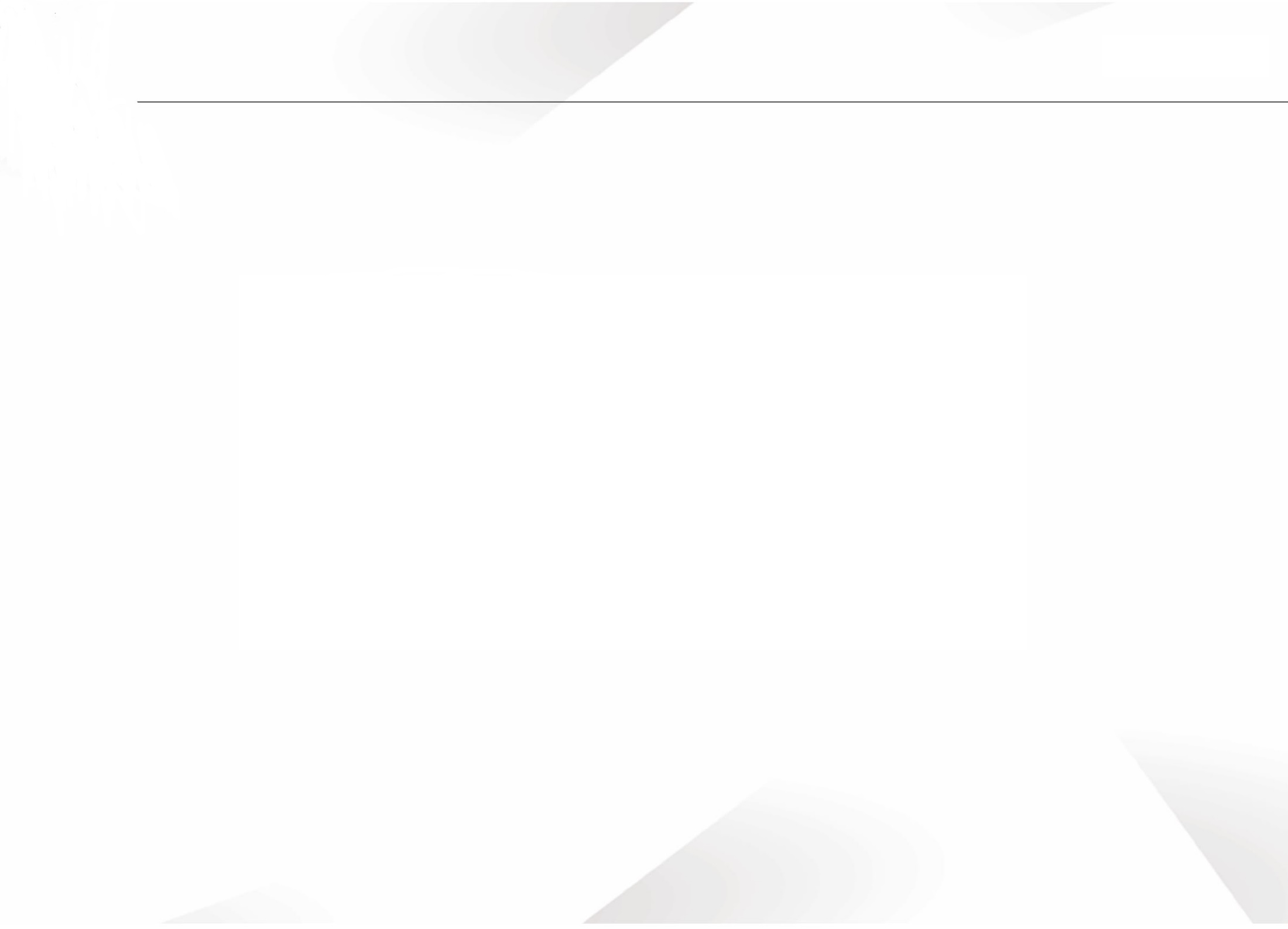 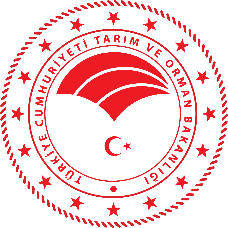 YURTİÇİ GEÇİCİ GÖREV HARCIRAHI ÖRNEK
Aynı örnekte geçici görev süresinin 15 gün olduğunu varsayalım.
Gündelik : 50 TL   
Yol Ücreti : 100 TL
Taksi ücreti ( İkamet- Otogar ): 35
Taksi ücreti ( Otogar-Antalya görev yeri) : 40
Konaklama günlük bedeli : 80 TL 
Konaklama ilk 10 gün gündeliğinin %50 fazlası : 50*1.5 = 75 TL ödenebilir.
Takip eden 80 gün ise gündeliklerinin % 50’ si : 50*%50 = 25 Tl ödenir.

Gidiş –Dönüş dahil 15 gün gündelik : 50*15 = 750 
Gidiş Yol Masrafı: 100+35 = 135
Dönüş Yol Masrafı : 100+40 =140 
Konaklama bedeli : 75* 10 + 25*4 = 750 +100 = 850 
Toplam Ödenecek Harcırah : 750+135+140+850 = 1.875 TL
Sadece damga vergisi kesilir.
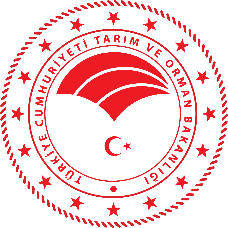 YURTDIŞI KONAKLAMA GİDERİ
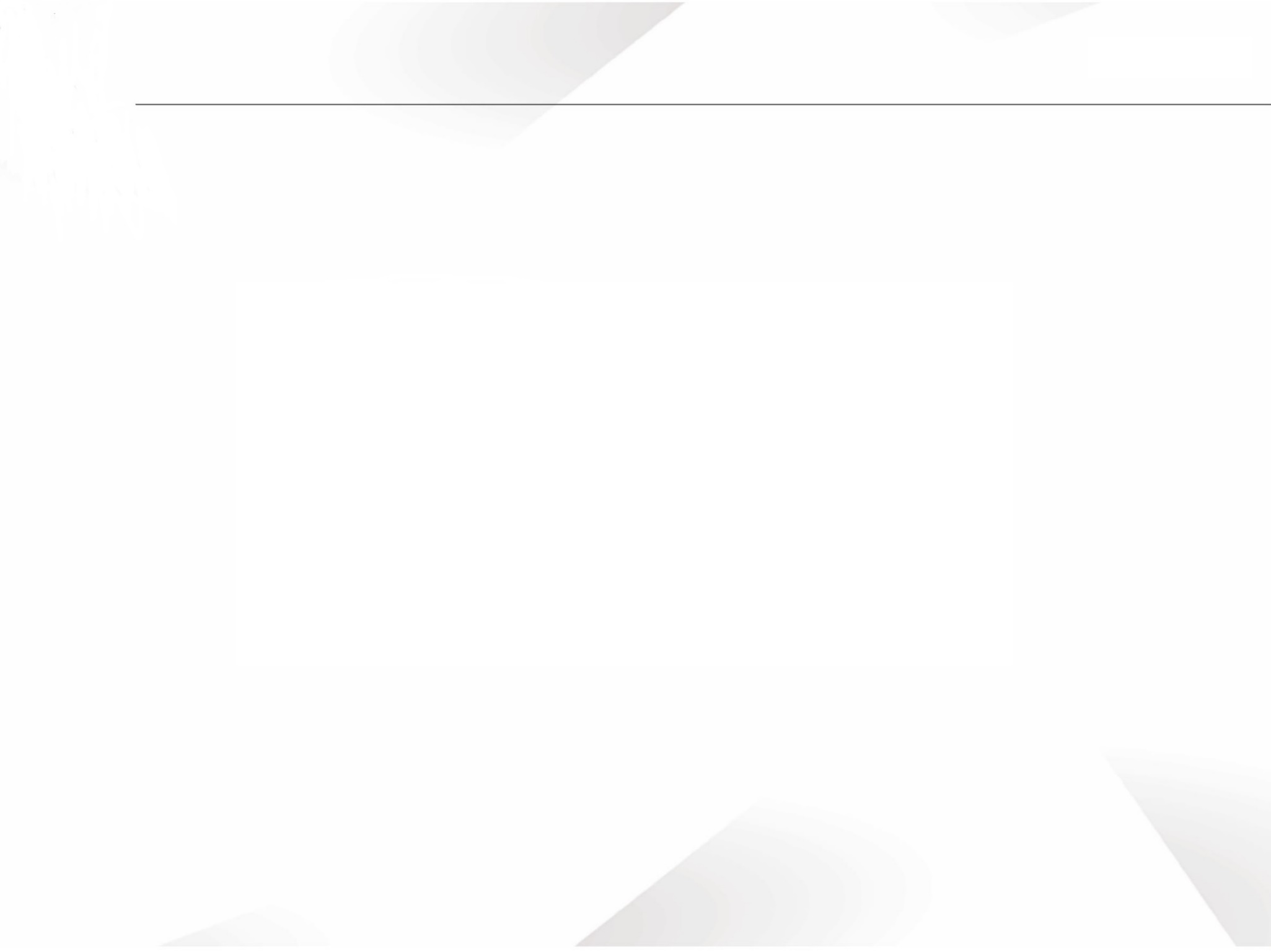 Söz konusu Karar hükümlerine göre yurtdışına veya sürekli görevle yurtdışında iken başka ülkelere geçici görevle gönderilenlere, Türkiye’den veya sürekli görevle bulundukları ülkelerden her çıkışlarında seyahat ve ikamet süresinin ilk 10 günü için ödenecek gündelikler, Karar eki cetveldeki tutarların %50 artırılması suretiyle hesaplanır.
Türkiye'den yurtdışına geçici görevle gönderilenlerden, seyahat ve ikamet süresinin ilk on günü ile sınırlı olmak kaydıyla
yurtdışında yatacak yer temini için ödedikleri ücretleri fatura ile
belgelendirenlere,
faturada gösterilen günlük yatak ücretinin artırımlı olarak hesaplanan gündeliklerinin % 40'ını aşması halinde aşan kısmın % 70‘ i ayrıca ödenir. (4.madde)
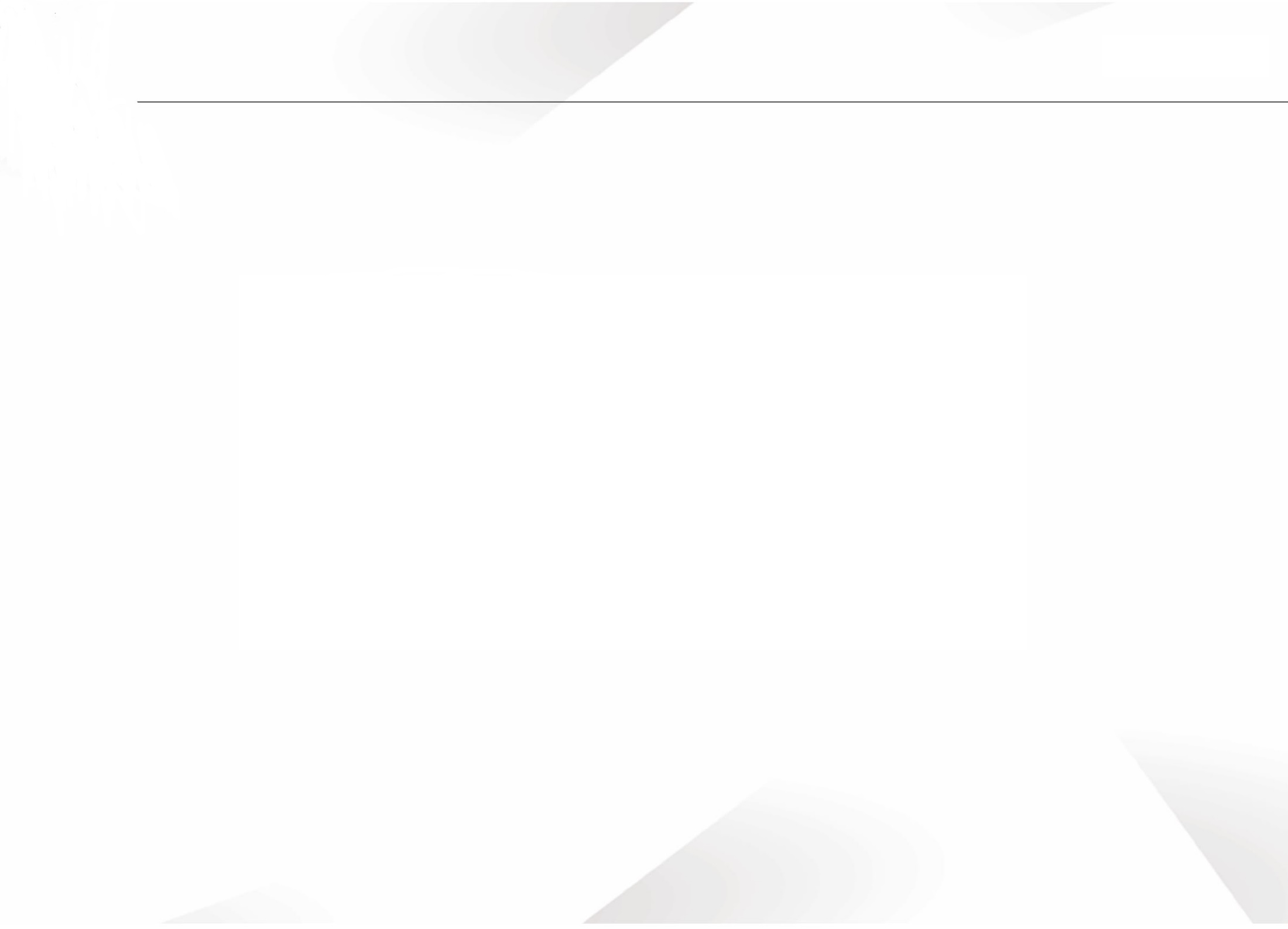 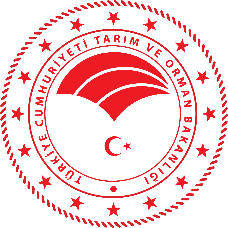 YURTDIŞI KONAKLAMA GİDERİ
İdarelerce görevin önem ve özelliği ile görev yeri itibariyle oluşabilecek konaklama gideri ihtiyacı dikkate alınmak ve belgelendirilmek suretiyle, Kararın 5 inci maddesindeki belirlenen personele; ilgilinin gündeliklerinin (ilk on gün için artırımlı) %40’ ını aşan kısmının tamamı konaklama bedeli olarak görevlendirme süresince ayrıca ödenebilir. 
Konaklama bedelinin Kararın 5 inci maddesi kapsamında ödenebilmesi için; görevlendirme onayında bu hususun ayrıca belirtilmesi zorunludur. 
Harcama birimleri, yurt dışı geçici görevlendirmelerde Kararın 5 inci maddesi gereğince konaklama bedellerinin ödenmesinin söz konusu olması halinde, görevlendirme onayı alınmadan önce mali hizmetler birimlerinin koordine parafını alacaklardır. 
(Yurtdışına Geçici Görevle Gönderilenlere Ödenecek Konaklama Giderlerine İlişkin Esas ve Usuller)
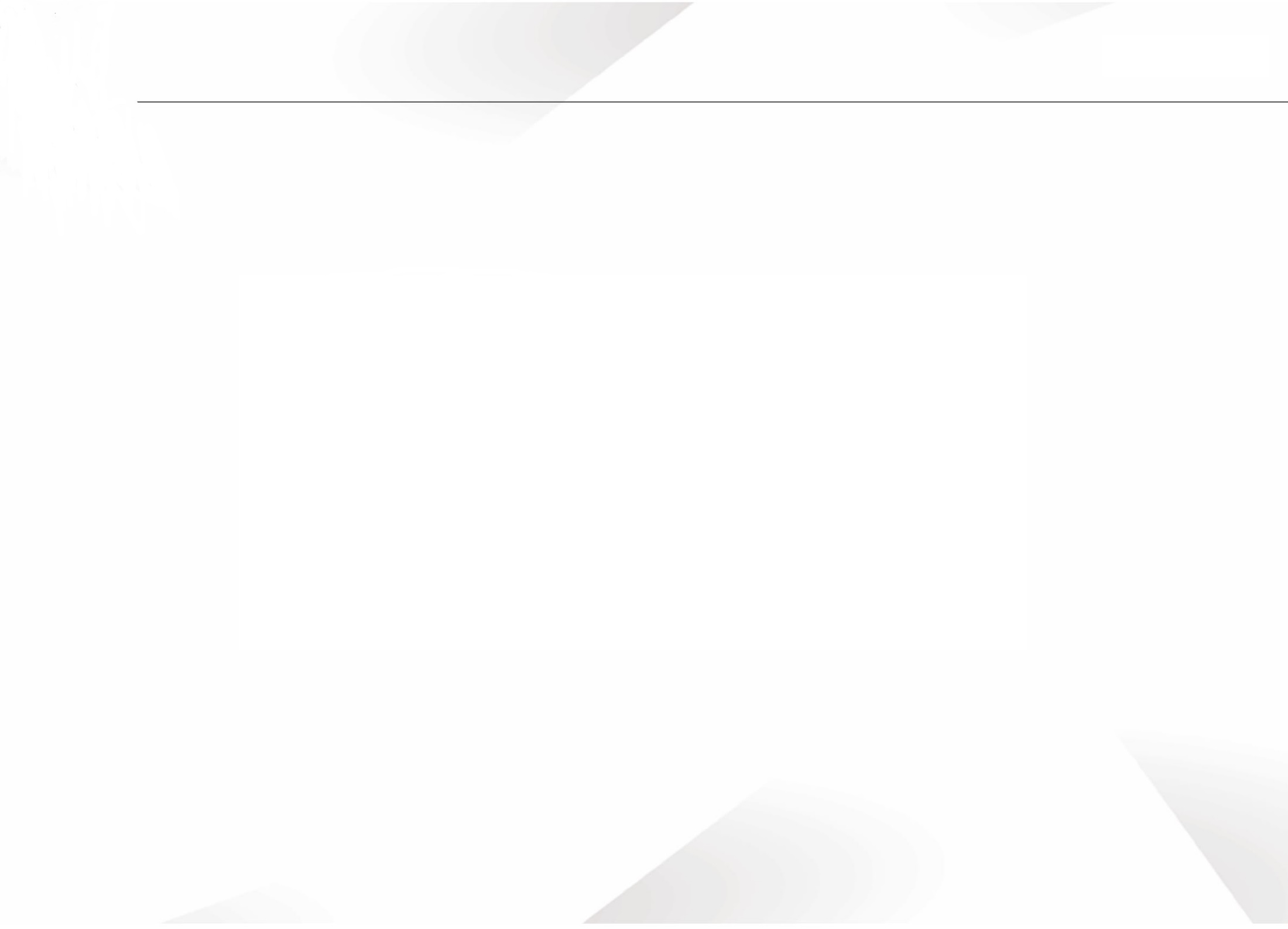 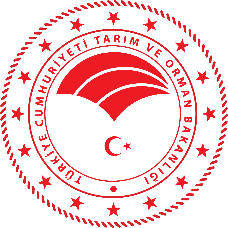 Yurtdışı Gündeliklerin Ödenmesine Dair Karara Göre Ödenecek Konaklama Bedeline Ait Örnekler
Kararın 4 üncü maddesinin 2 nci fıkrasına göre ödenecek konaklama bedeli
Örnek-1
Yurtdışı gündeliği      	:           100 $
Konaklama gideri      	:   	80 $
Görevlendirme süresi:     	 8 gün
Artırımlı gündelik               : 100 $ x 1,5 = 150 $ (İlk on gün için %50 artırımlı)
Artırımlı gündeliğin %40 ı  : 150 $ x %40 = 60 $
%40 ı aşan kısım                :  80 $ - 60 $ = 20 $

İlk on gün için günlük konaklama giderinin, %50 artırımlı gündeliğin %40 ını aşması halinde aşan kısmın %70 i ödeneceğinden,
20 $ x %70 = 14 $
Görevlendirme süresi: 8 gün
Ödenecek konaklama gideri : 14 $ x 8 = 112 $  olacaktır.

Aynı örnekte görevlendirme süresinin 13 gün olması durumunda ise;
Ödenecek konaklama gideri: 14 $ x 10 = 140 $  (10 günden sonraki 3 gün için ödeme yapılmaz)
(Yurtdışı Gündeliklere Dair Karar)
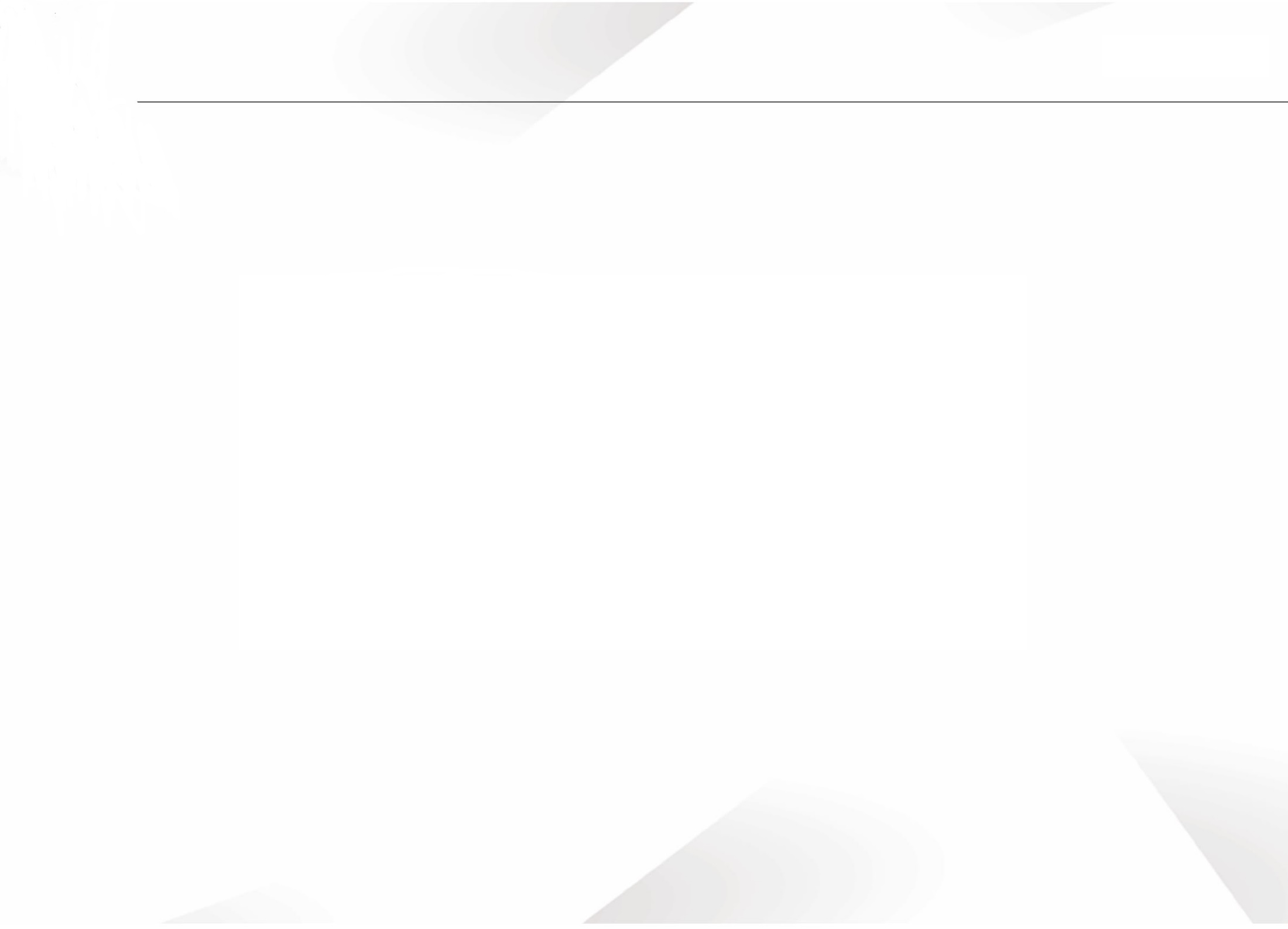 Yurtdışı Gündeliklerin Ödenmesine Dair Karara Göre Ödenecek Konaklama Bedeline Ait Örnekler
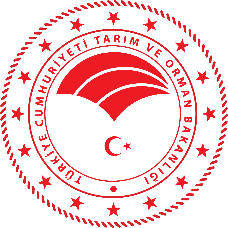 Örnek-2
Yurtdışı gündeliği      		:   100 $
Konaklama gideri      		:    300 $
Görevlendirme süresi		:  8 gün
Artırımlı gündelik               	:  100 $ x 1,5 = 150 $
Artırımlı gündeliğin %40 ı 	:  150 $ x %40 = 60 $
%40’ın aşan kısmı              	:  300 $ - 60 $ = 240 $
Aşan kısmın %70 i             	:  240 $ x %70 = 168 $
	
Görevliye 4 üncü maddenin 2 nci fıkrası gereğince yapılan hesaplama sonucunda 168 $ ödenmesi gerekirken, aynı maddenin (b) bendi gereğince konaklama bedeli için getirilen sınırlama (gündeliklerin % 70 ini aşmaması) nedeniyle ilgiliye konaklama bedelinin ödenmesinde artırımlı gündeliğin %70 inin alınması gerekir. 
Dolayısıyla konaklama bedeli (150 $ x %70 = 105 $) olarak sadece 105 $ ödenebilecektir.

Yurtdışı Gündeliklere Dair Karar
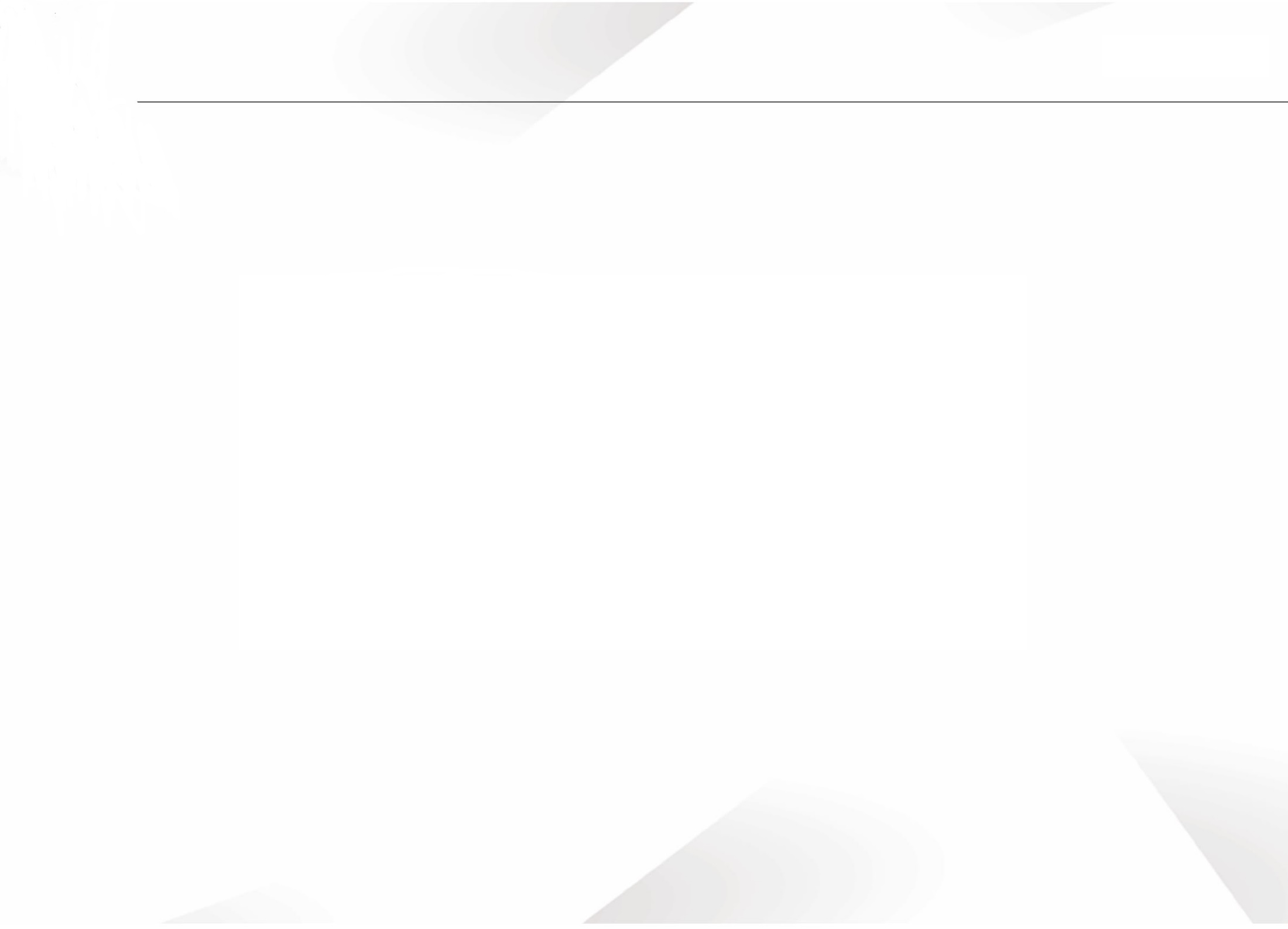 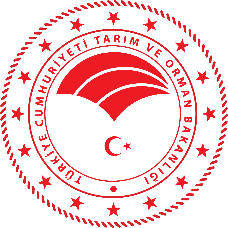 Kararın 5 inci maddesine göre ödenecek konaklama bedeli

Örnek-1
Yurtdışı gündeliği       :  100 $
Konaklama gideri       :    80 $
Görevlendirme süresi :  8 gün

Kararın 5 inci maddesine göre ödenecek konaklama gideri: 
Artırımlı gündelik                :  100 $ x 1,5 = 150 $
Artırımlı gündeliğin %40 ı  :  150 $ x %40 = 60 $
%40’ın aşan kısmı              : 80 $ - 60 $ = 20 $

Görev süresince konaklama giderinin, %50 artırımlı gündeliğin %40’ ını aşması halinde aşan kısmın tamamı ödeneceğinden

20 $ * 8 =160 $	ödenecektir.
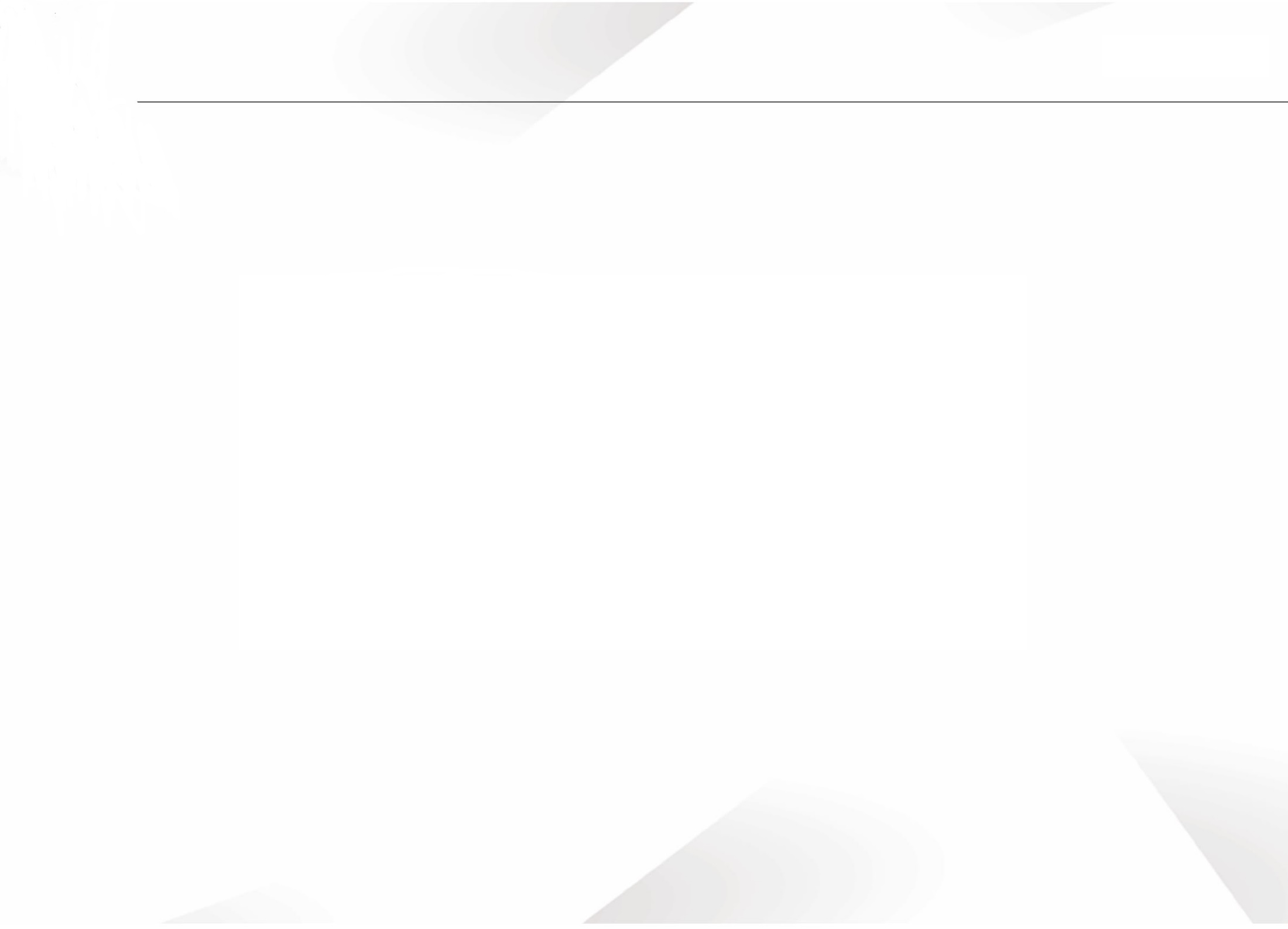 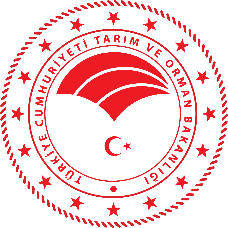 BİR GÜNDEN AZ SÜRE İLE GÖREVLENDİRİLENLER
Md 39
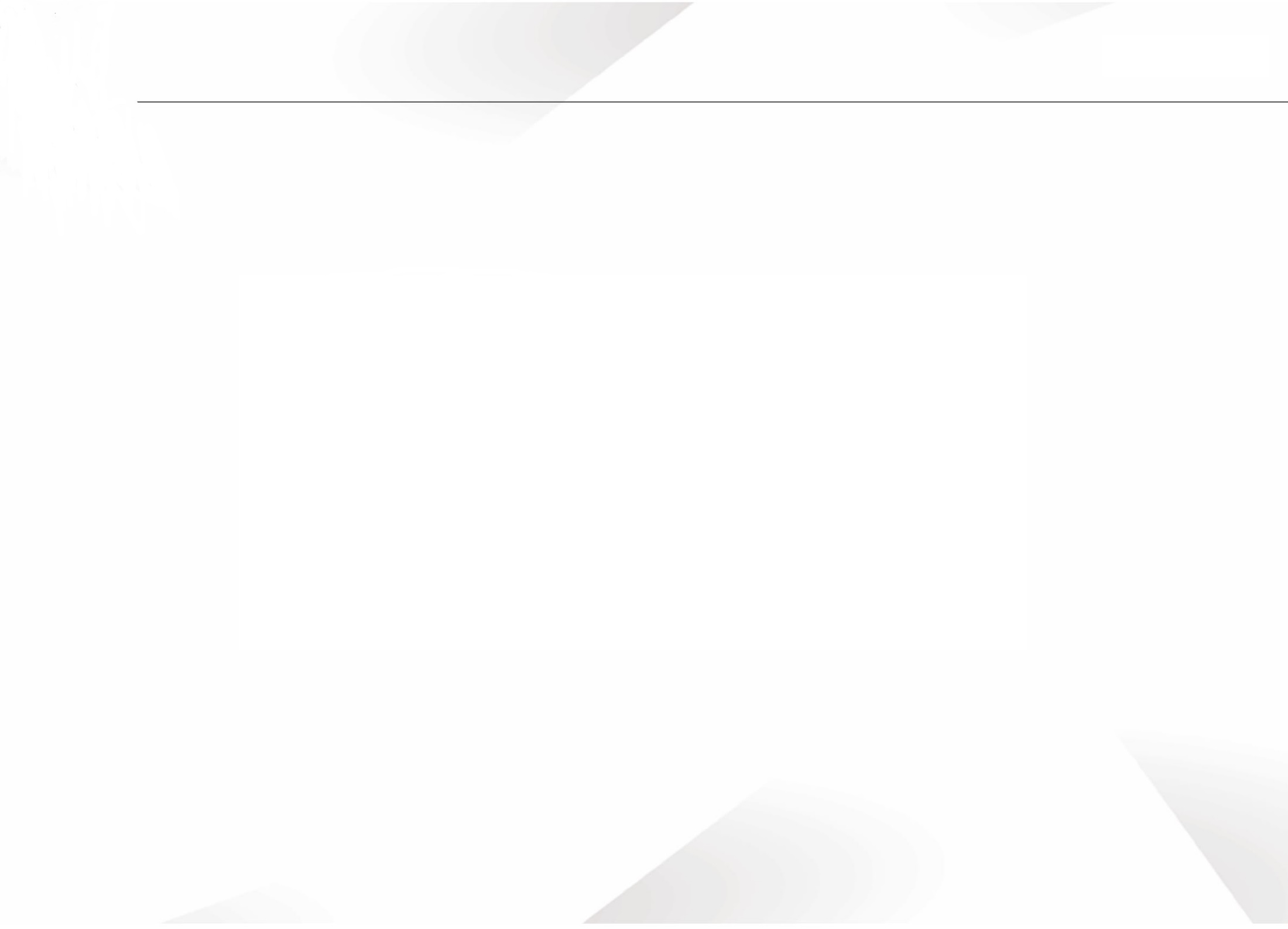 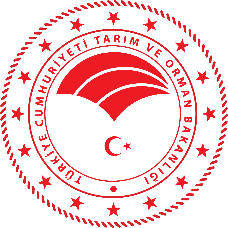 BİR GÜNDEN AZ SÜRELİ GEÇİCİ GÖREVLENDİRME
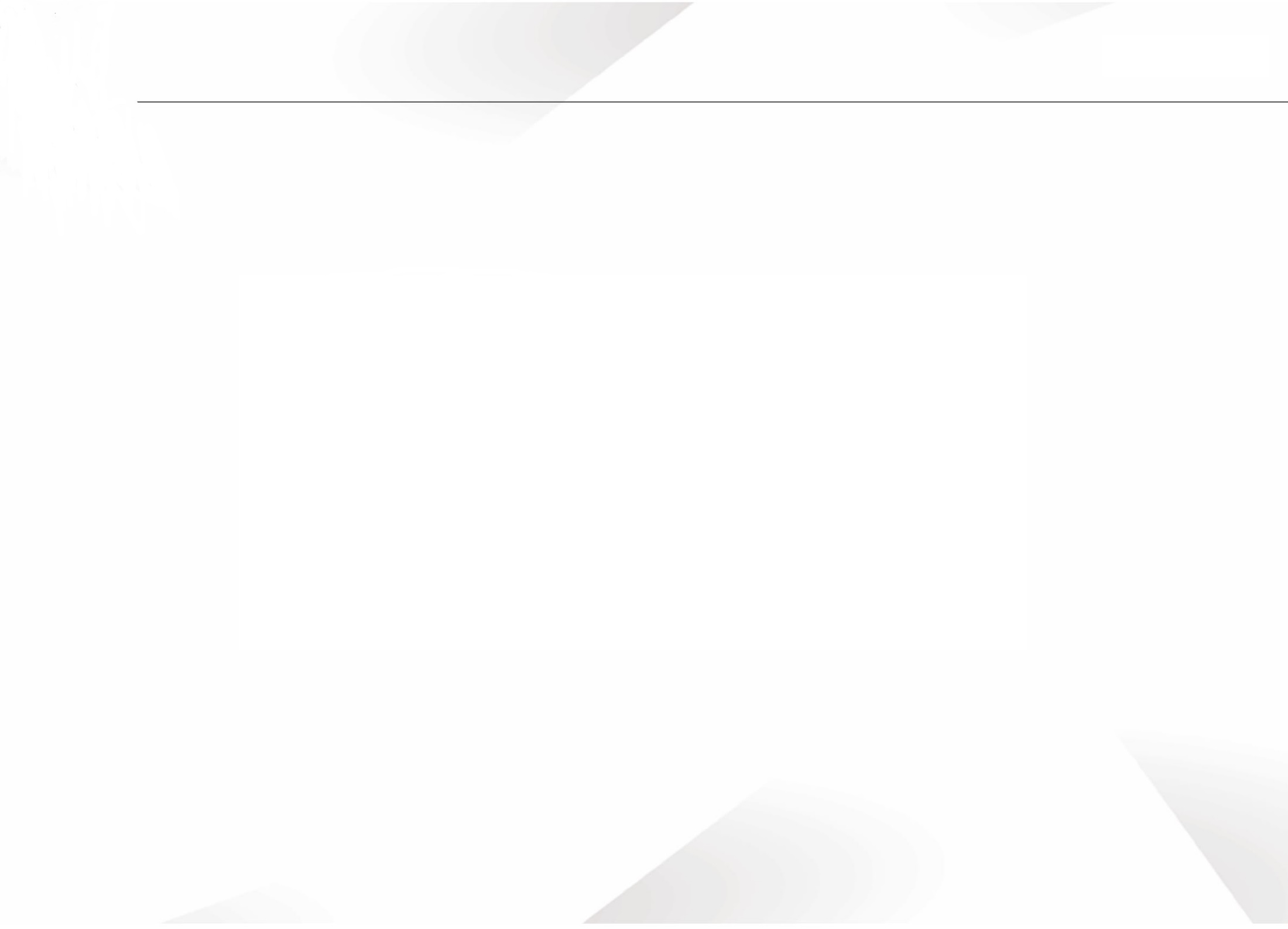 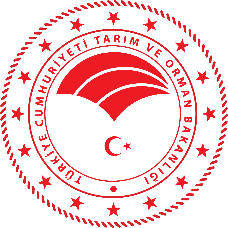 MUVAKKAT VAZİFE MAHALLERİNDE HASTALANANLARA VERİLECEK YEVMİYE
Geçici görevin yürütüldüğü yerde hastalanmaları sebebiyle görevini yerine getiremeyen memur ve hizmetlilere, bu sebeple vazife göremedikleri günlerin en çok yedi günü için gündelik verilebilir. 
Hastanede yatırılmak suretiyle tedavi masraflarının kurumlarınca ödenmesi halinde bu günler için gündelik verilmez.
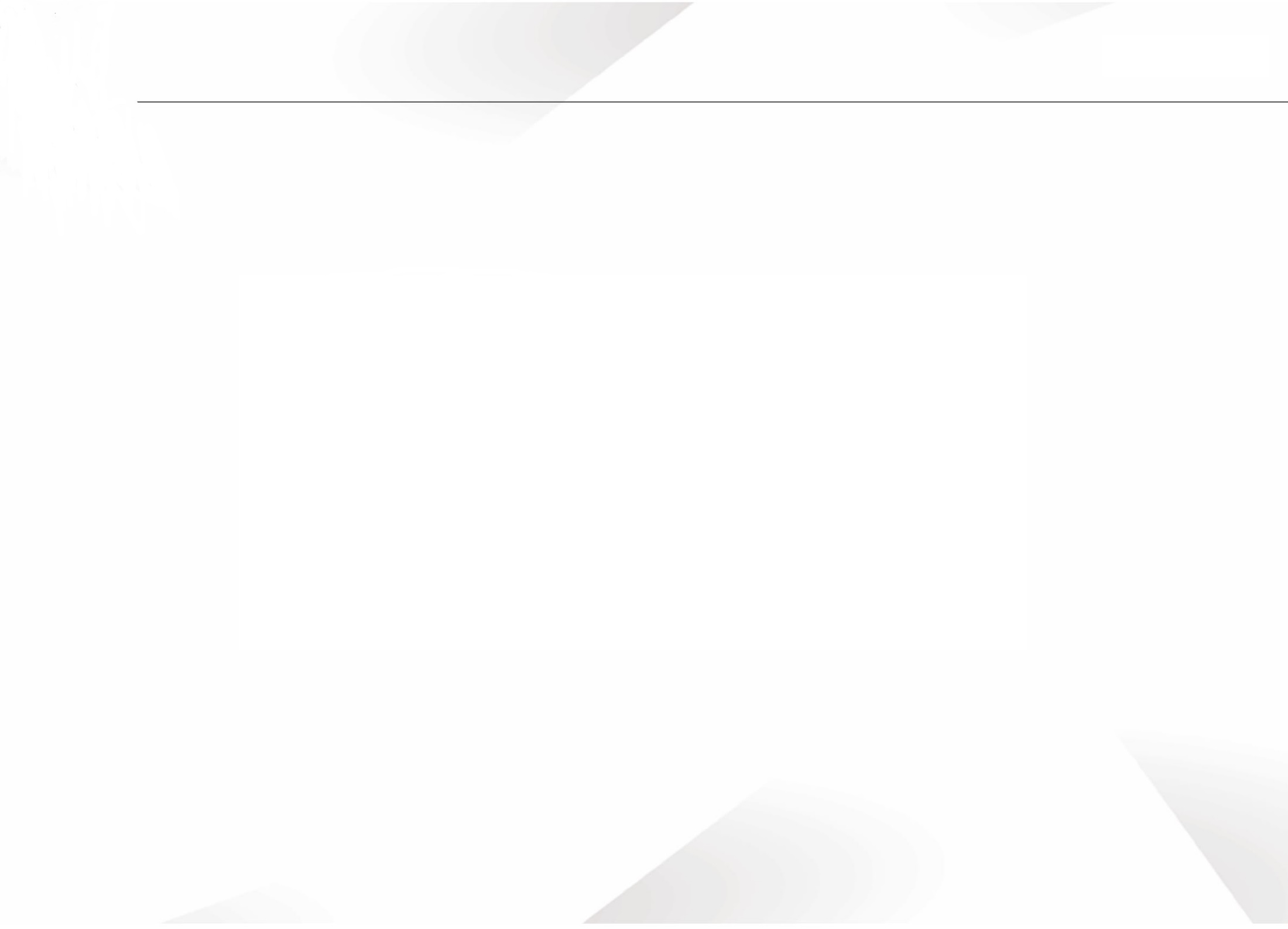 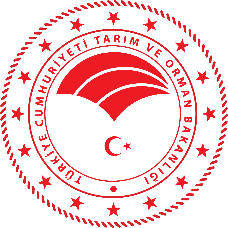 SÜREKLİ GÖREV YOLLUĞU
Sürekli görev yolluğu, yurt içinde veya yurt dışında sürekli bir göreve naklen atananlara eski görev mahallinden yeni görev yerlerine gitmelerine ve aynı zamanda kendilerine ve ailelerine ait ev eşyalarının taşıtılmasına ilişkin giderlere karşılık verilmektedir. 
Memurun harcıraha hak kazanan aile efradından sadece yeni ikamet mahalline götüreceği kimseler için harcırah ödenmesi mümkündür. 
Yurt içinde veya yurt dışında sürekli bir göreve naklen atananlara sürekli görev yolluğu olarak yol gideri, yol gündeliği, aile gideri ve yer değiştirme gideri ödenir. 
Sözleşmeli Personel SGY Görüş 
Olağanüstü Hal Geri Dönen Sür.Gör.Yolluğu Görüş
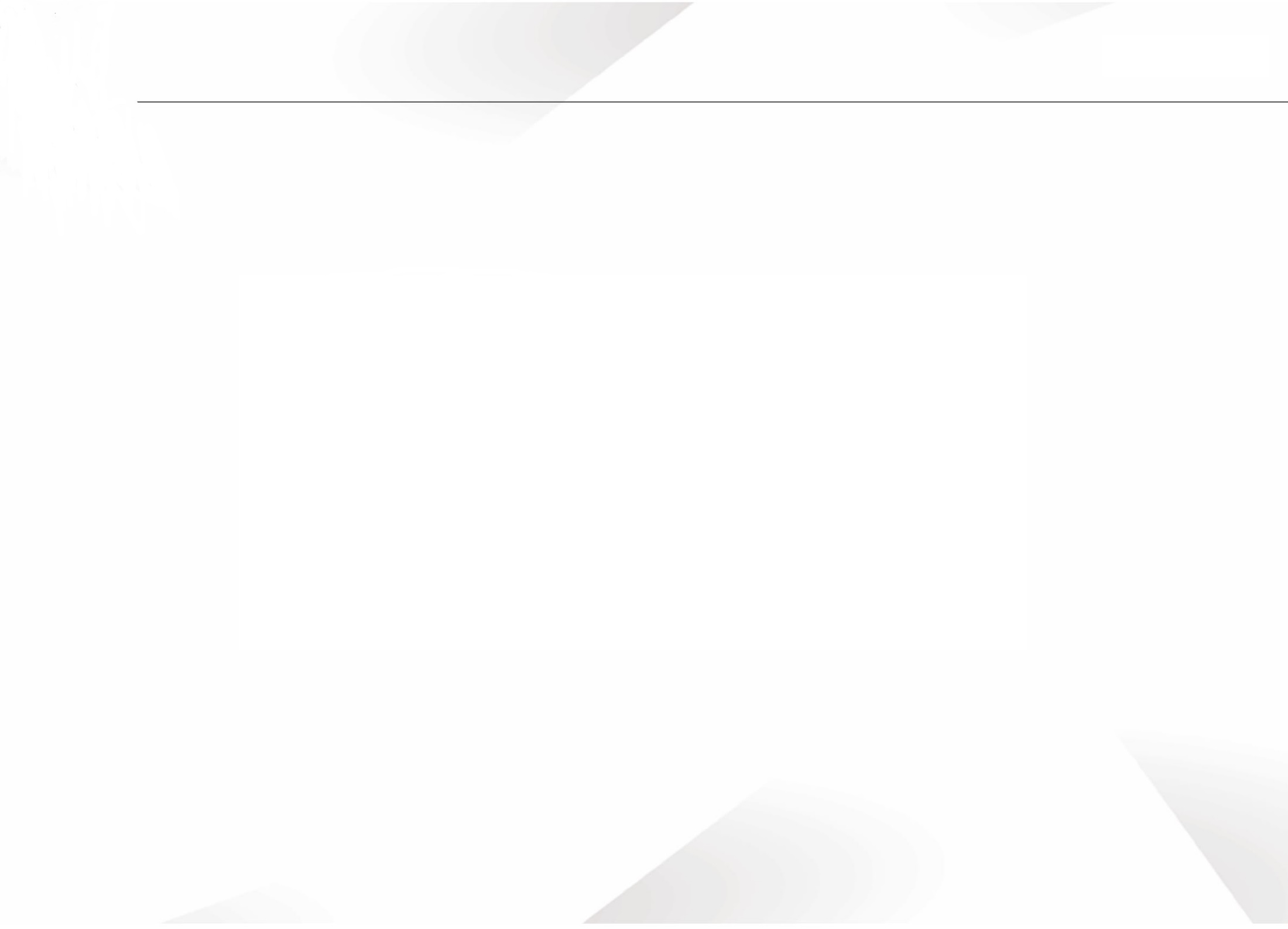 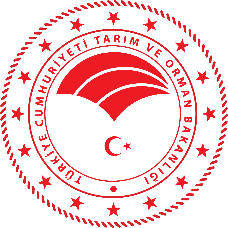 AİLE GİDERİ
Aile gideri, memur veya hizmetlilerin sürekli bir görevle başka yere atanmaları halinde aile fertlerinden her biri için bu Kanun hükümlerine göre verilecek harcırahı (yol+gündelik) ifade eder.
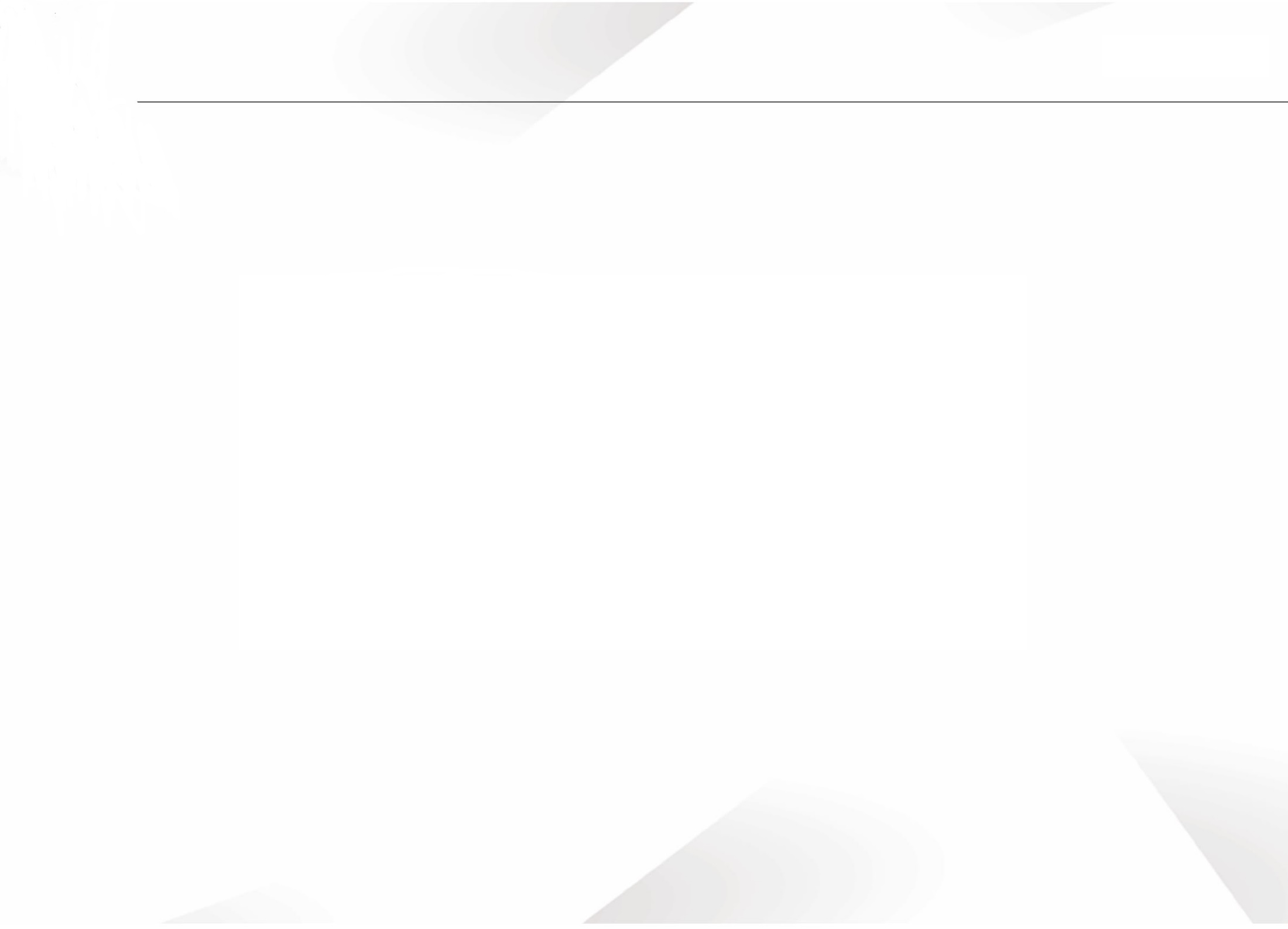 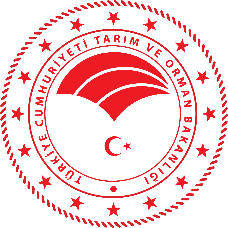 YER DEĞİŞTİRME GİDERİ
Memur veya hizmetlilerin sürekli bir görevle başka yere atanmaları halinde kendisine ve aile fertlerine ait ev eşyalarının taşıtılmasına ilişkin giderlere karşılık olarak verilir.


Not: İkametgahını ve ailesini gideceği yere götürmemesi halinde bu personele sadece kendi gitmesi sebebiyle yaptığı gerçek gider olan yol ve gündelik ödenir.
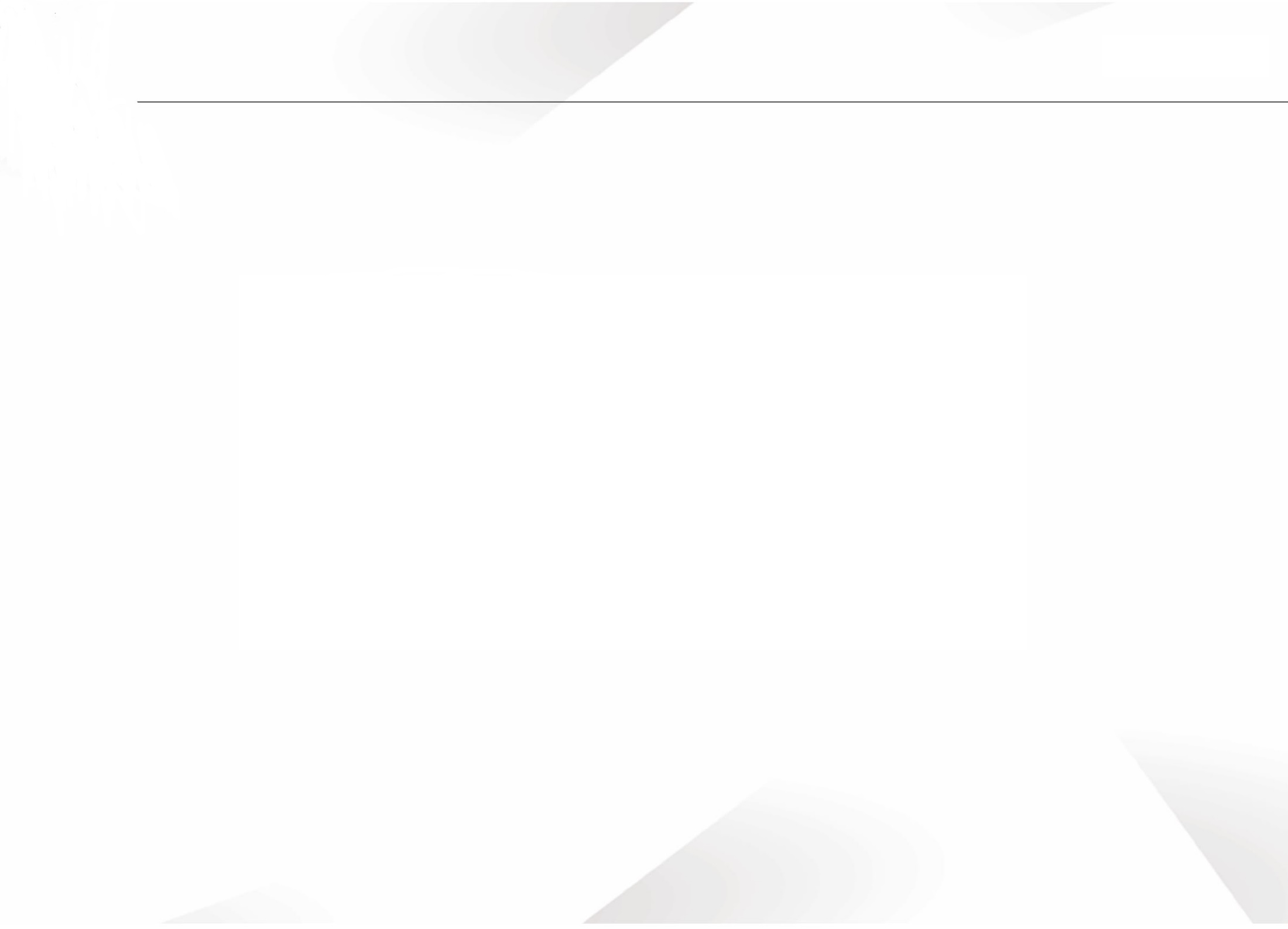 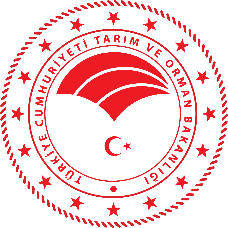 Yurtiçinde Yer  Değiştirme Gideri
Memur veya hizmetlinin;
a) Kendisi için yurtiçi gündeliğinin yirmi katı,
b)Harcıraha müstehak aile fertlerinin her biri için yurtiçi gündeliğinin on katı (Bu miktar yurtiçi gündeliğinin kırk katını aşamaz),
c) Her kilometre veya denizmili başına, yalnız kendisi için yurtiçi gündeliğinin yüzde beşi olarak hesaplanır.
Bu maddeye göre harcıraha müstehak memur veya hizmetlinin eski görev mahallinden yeni görev mahalline atanan memur veya hizmetli eşine (c) bendi uyarınca hesaplanacak miktarın yarısı ödenir.
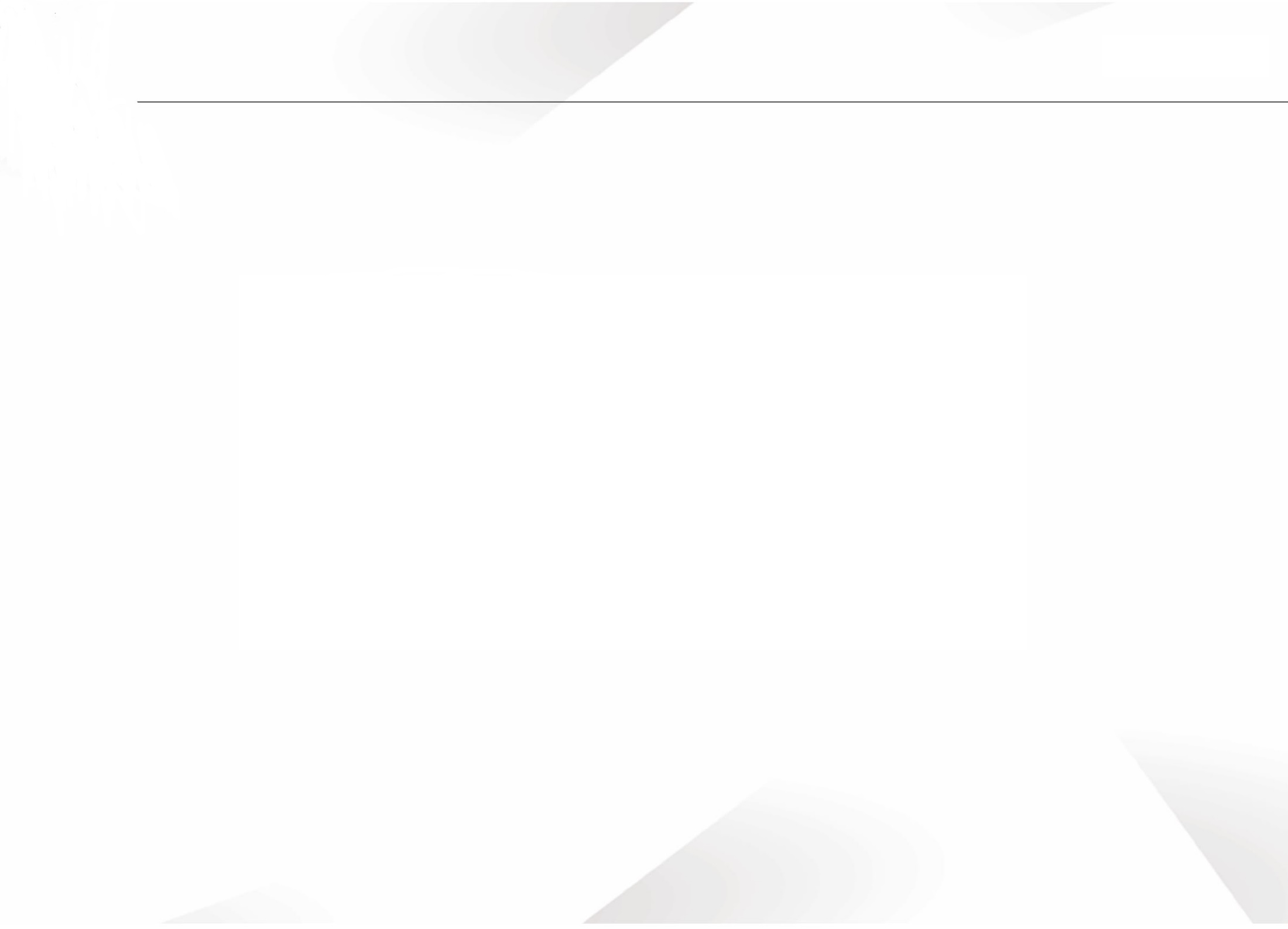 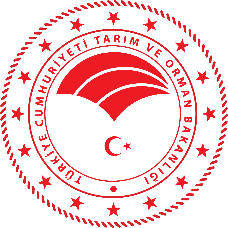 Yurtdışında Yer  Değiştirme Gideri
Yurtdışı yer değiştirme masrafı memur veya hizmetlinin;
a) Kendisi için yurtdışı gündeliğinin yirmi katı,
b)Harcıraha müstehak aile fertlerinin her biri için yurtdışı gündeliğinin sekiz katı (Bu miktar yurtdışı gündeliğinin otuziki katını aşamaz),
c) Her kilometre veya denizmili başına yalnız kendisi için yurtdışı gündeliğinin binde yedisi,
olarak hesaplanır.
Yabancı ülkelerden dönüşlerde, yer değiştirme masrafının yukarıdaki (c) bendine göre verilecek kısmı, aynı şehirde ikamet eden her ikisi de memur veya hizmetli olan eşlerden yalnız birisi için hesaplanıp ödenir.
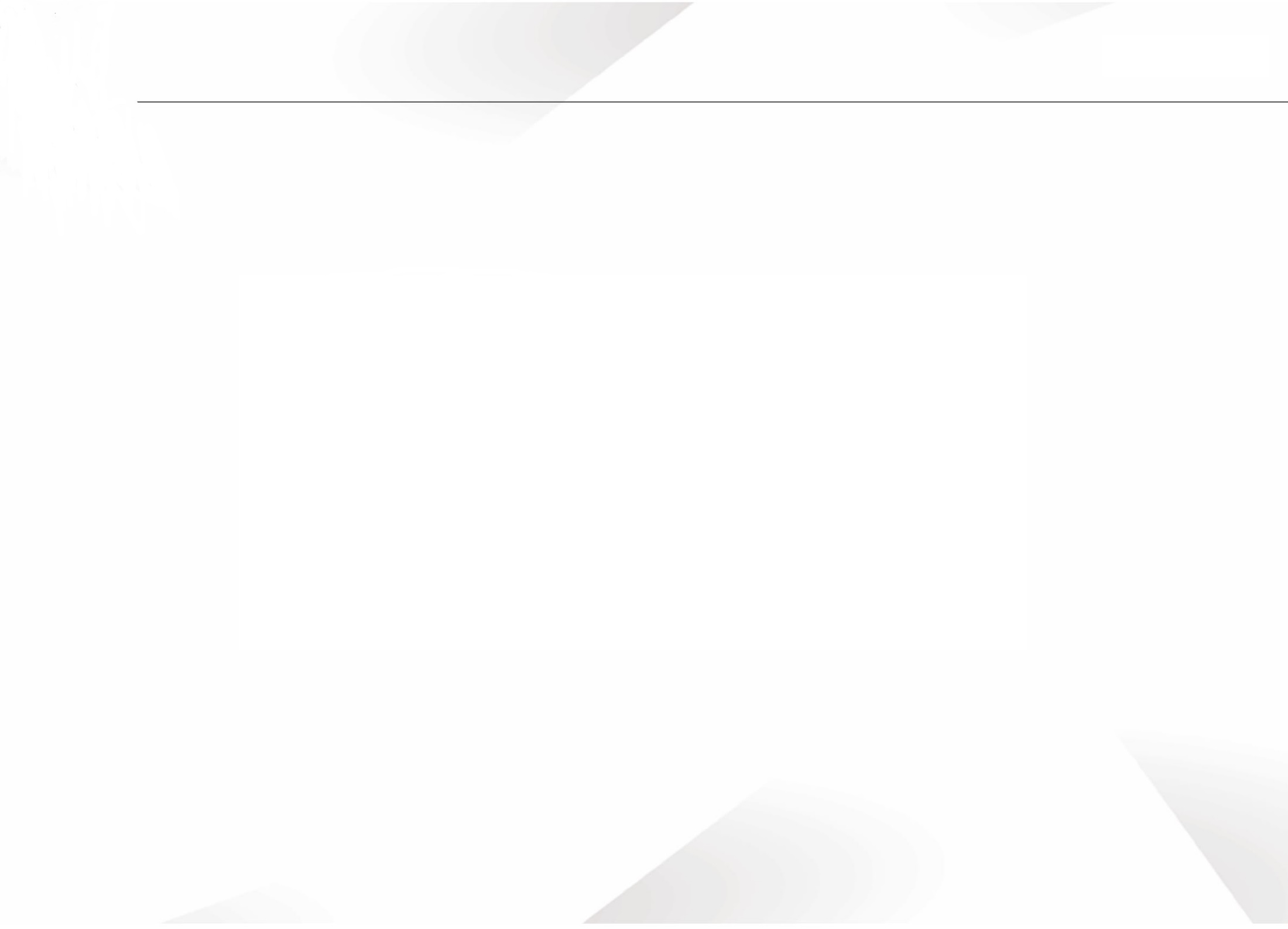 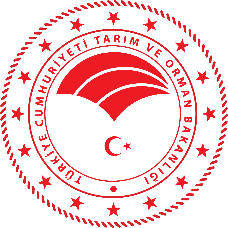 Yurtdışı Sürekli Görev Yolluğuna Örnek
Örnek : Personel Evli eşi çalışmıyor.2 çocuklu, 1. derece Romaya sürekli görevle gidecek. 
1 Euro : 3,98 TL   Ankara-Roma : 2.676 Km İtalya gündelik: 92 Euro     
Uçak bileti : 390 Euro = 1.555,20 TL
Yevmiye  Tl: 92Euro *3,98 = 366,16 TL
Harcırah Hesabı: 
Kendisi için :
1-Gündelik:    366,16 TL
2-Yol Mas.: 1.555,20 TL
3-Aile Masrafı :
Eşi :      366,16+1.555,20 = 1.921,36
Çocuklar :    1.921,36 * 2 = 3.842,72 
Toplam Tutar :                     5.764,08 TL
4-Yerdeğiştirme Masrafı :
a)Sabit Unsur :
Kendisi için: 366,16*20 = 7.323,20
Eşi için : 366,16*8 = 2.929,28
Çocuklar : (366,16*8)*2 =5.858,56
Toplam Sabit Unsur : 7.323,20 + 2.929,28 + 5.858,56 = 16.111,04
b) Km Tazminatı : 366,16*%0 7*2676 = 6.858.91 TL
Toplam Yer değiştirme Masrafı (a+b) :  16.111,04+6.858,91 = 22.969,95 TL

Toplam Harcırah : 366,16+1.555,20+5.764,08+ 22.969,95 = 30.655,09 TL (D.V.Kesilir.)
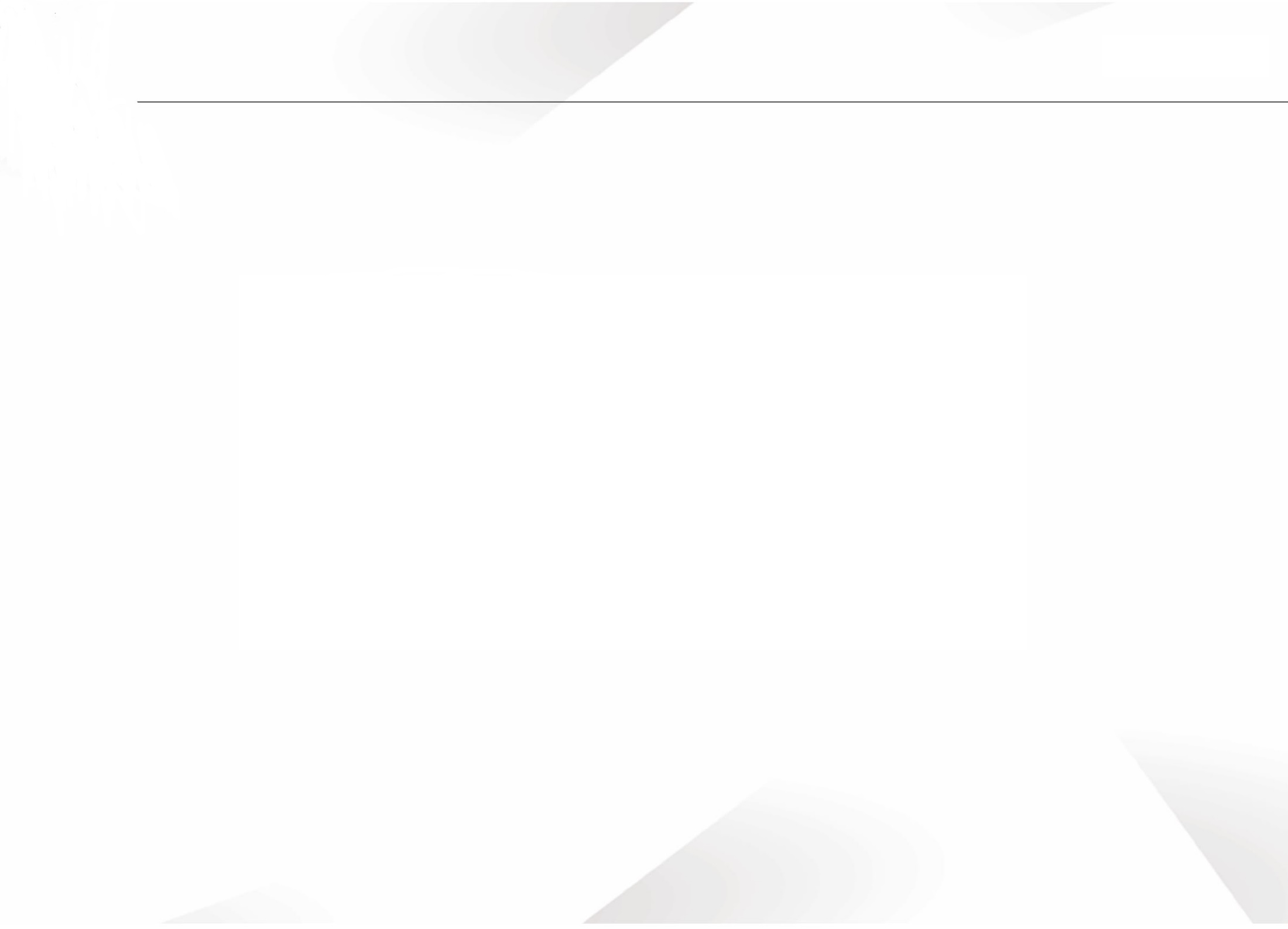 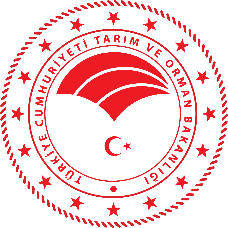 EMEKLİLİK VE DİĞER DURUMLARDA ÖDENECEK HARCIRAH
375 sayılı KHK nin 1 inci maddesinin D bendi; (A) bendi kapsamına giren personel ile 22.1.1990 tarihli ve 399 sayılı Kanun Hükmünde Kararnameye ekli (II) sayılı cetvelde yer alan personel ve kamu kurumlarında işçi olarak istihdam edilenlerden; 
emekliliğini isteyen veya emekliye sevk olunanlara, 
haklarında toptan ödeme hükümleri uygulananlara, 
emekli iken yeniden hizmete alındıktan sonra cezaen olmamak üzere görevlerine son verilenlere, 
kendi kusurları olmaksızın sözleşmesi feshedilen veya hizmet sürelerinin bitiminde ayrılan sözleşmeli subay, ..………erler ile terhis olan yedek subaylara, yedek astsubaylara ve bunlardan görevde iken ölenlerin kanuni mirasçılarına damga vergisi hariç herhangi bir vergiye tâbi tutulmaksızın (12.105) gösterge rakamının memur aylık katsayısı ile çarpımı sonucu bulunacak tutarında tazminat ödenir. (memur için 13508 miktarı )
Sözleşmeli Personel Emeklilik Tazminatı Görüş
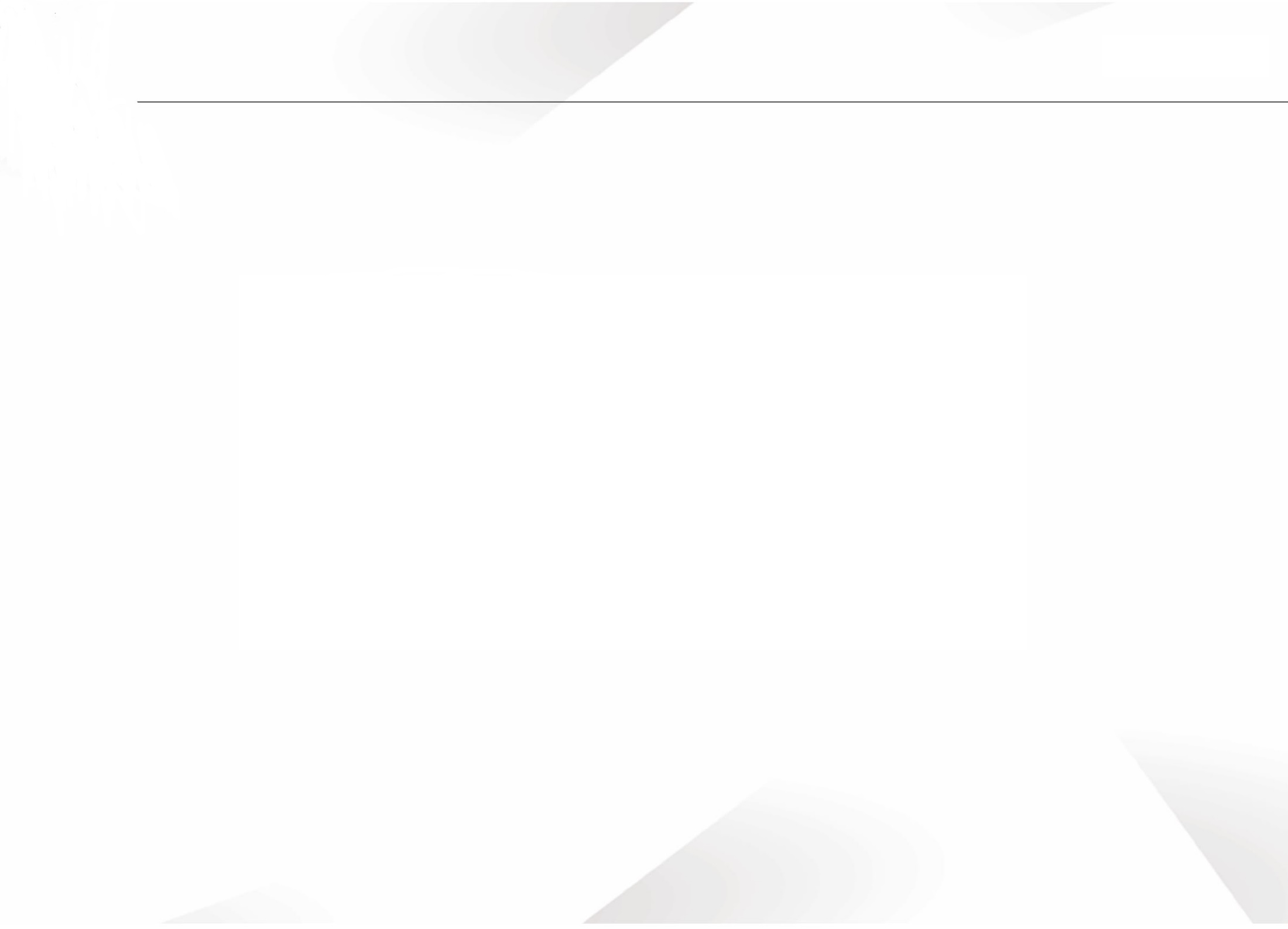 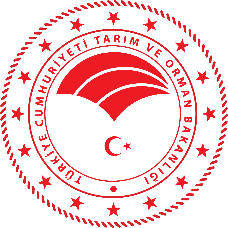 Harcırah ödemelerinde kişinin beyanı esastır.
Harcırah ödenmesi ve avansların mahsubu işlemlerinde aksi sabit oluncaya kadar memurun beyanına itibar olunur.

(Merkezi Yönetim Harcama Belgeleri Yönetmeliği gereğince istenilecek belgeler hariç)
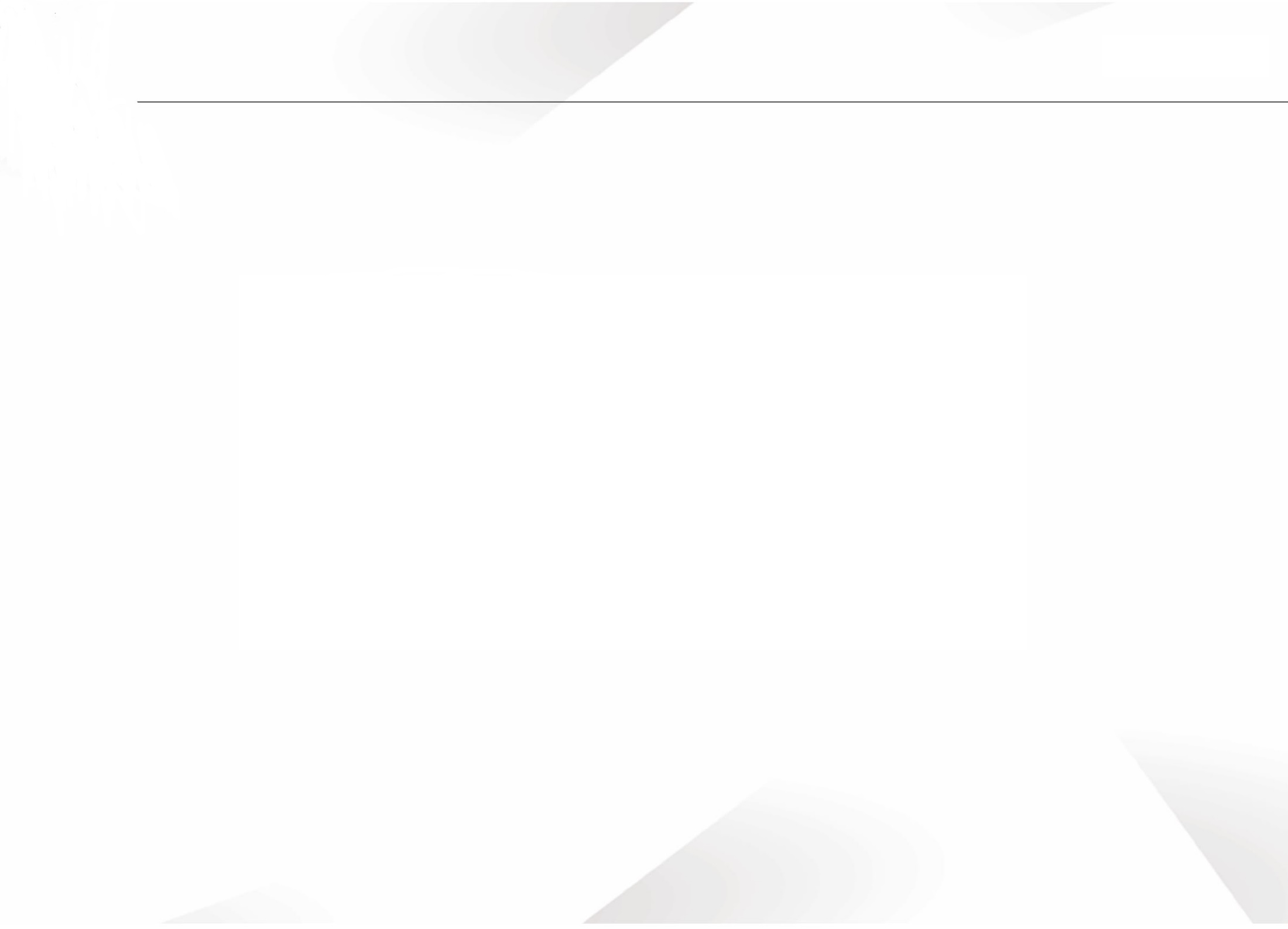 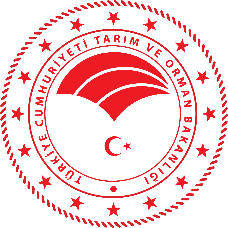 Harcırahın Ödenme Biçimi ve Mahsubu
Harcırah, memur ve hizmetlinin gidişinde ve ailenin nakli sırasında peşin olarak verilir.

Harcırahın tam miktarının önceden tayin ve tespitinin mümkün olmadığı hallerde yetecek miktarda para avans olarak verilir. 

Harcırahını kati olarak veya avans suretiyle alanlardan zati sebepler yüzünden daimi veya muvakkat vazife mahallerine 15 gün içinde hareket etmeyenler aldıkları parayı derhal iade etmeye mecburdurlar.
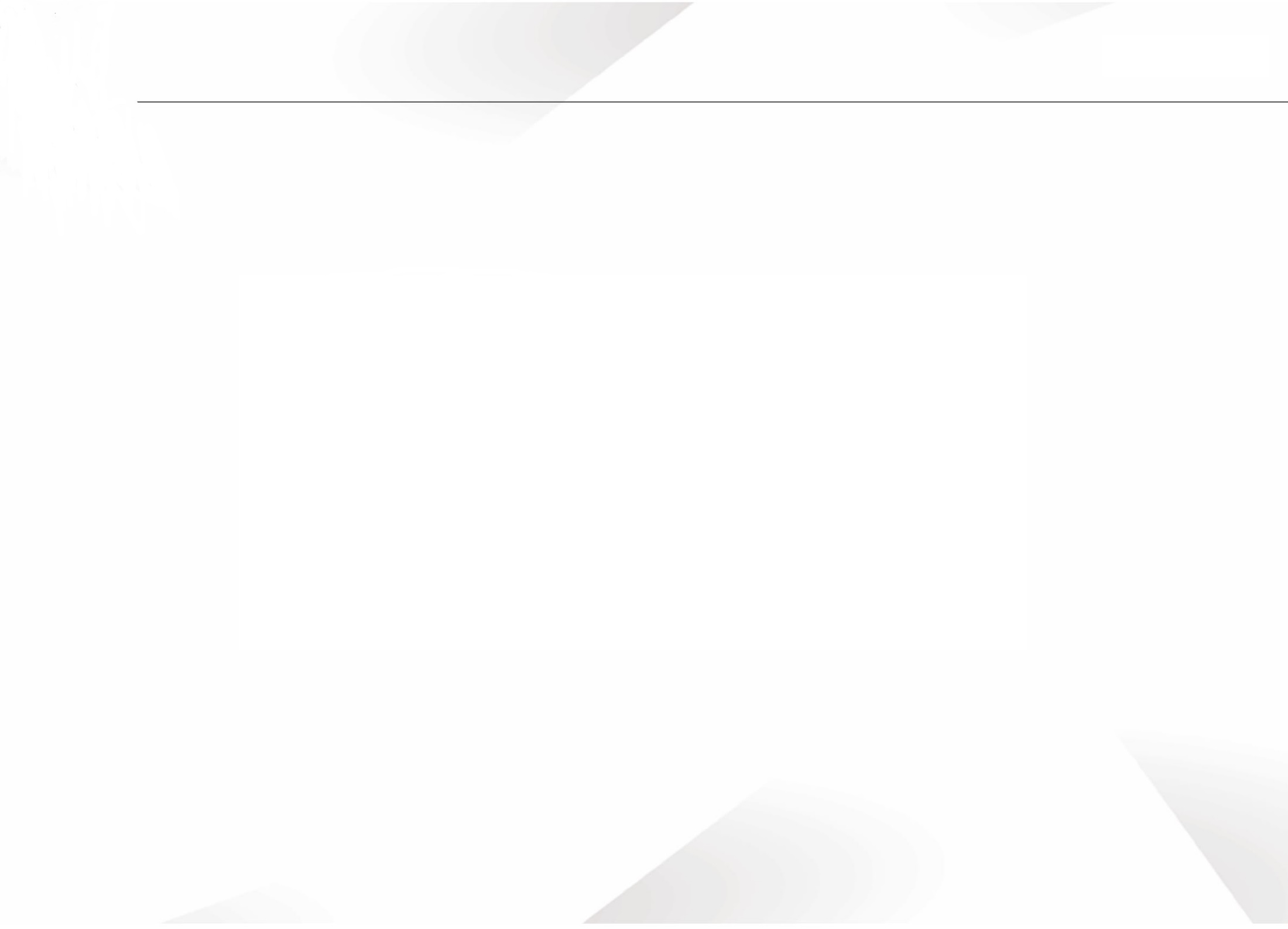 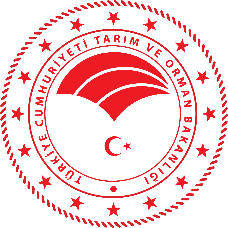 Harcırahın Ödenme Biçimi ve Mahsubu
Harcırah miktarının tam olarak belli olmadığı durumlarda (geçici görevlendirmelerde) görev sona erdikten en geç bir ay içerisinde beyanname verilir ve mahsup işlemi yapılır.

Sürekli görev yolluğunda verilecek harcırah kesin olduğundan mahsup işlemi genellikle sözkonusu olmaz.
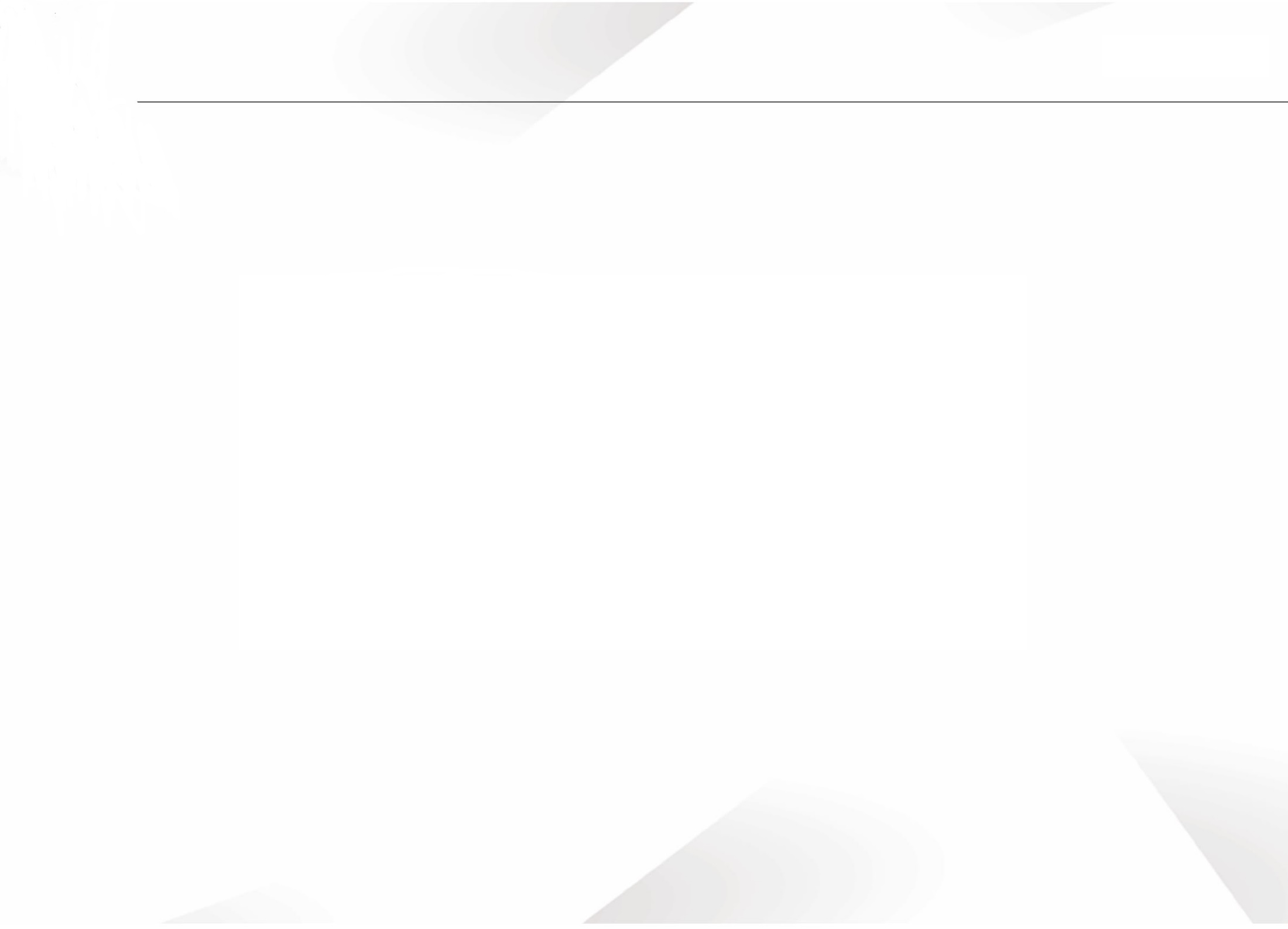 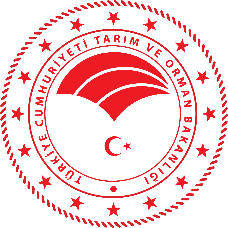 Harcırahın Ödeneceği Bütçe
Harcırah hizmetin taalluk ettiği kurum bütçesinden ödenir. 

	Örnek: Ulaştırma Bakanlığında çalışmakta iken Bakanlığımızda geçici olarak görevlendirilen veya sürekli bir göreve naklen atanan memura geçici veya sürekli görev yolluğu Bakanlığımızca ödenecektir.

*Bu Kanuna göre ödenecek istihkaklar borç için                                haczedilemez.

Geçici Görevde Seyyar Görev Taz.Görüş
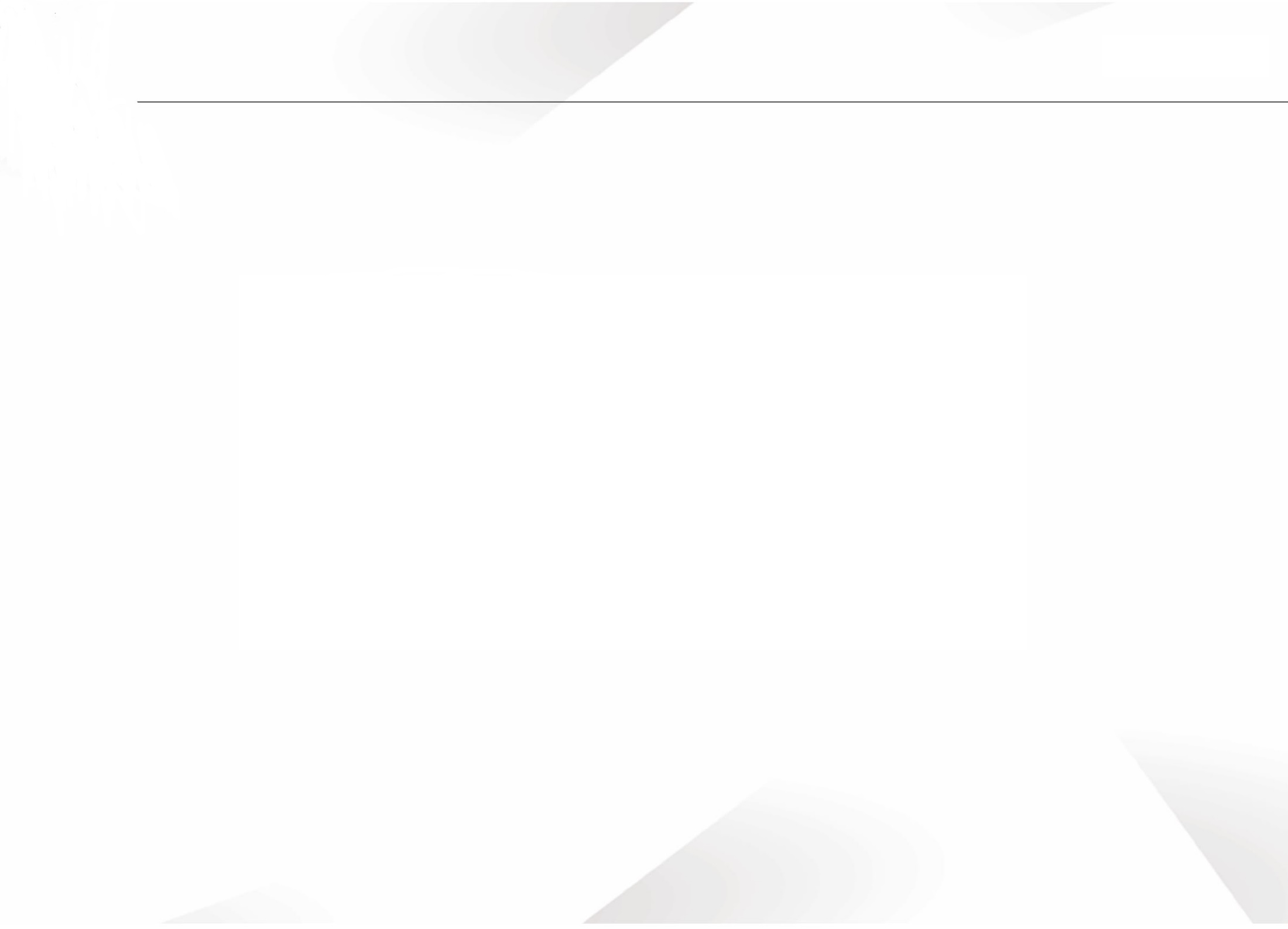 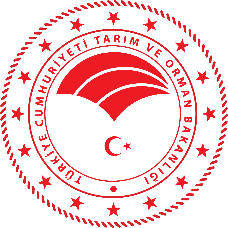 Memuriyet Mahalli Dahilinde Seyyar Olarak Vazife Gören 
Memur Ve Hizmetliler
Memuriyet mahalli dahilinde seyyar olarak vazife gören tahsildar, yoklama memuru, mutemet, veznedar, satınalma memuru, tebliğ memuru, posta veya evrak dağıtıcısı, takip memuru, mübaşir gibi memur ve hizmetlilere gündelik ve yol masrafı verilmez. Bu gibilere, bu Kanun kapsamına giren kurumlar tarafından işletilen taşıtlarda seyahat için kurumlarca fotoğraflı birer kart verilir.

Bu kartların kimlere, hangi taşıtlar için ve hangi şartlarla verileceği İçişleri, Maliye ve Ulaştırma Bakanlıklarınca müştereken tespit olunur. (Md.48)

Bu kartlar Bakanlığımız Ön Mali Kontrol Yönergesi gereği ön mali kontrole tabidir.(İç Kontrol ve Ön Mali Kontrole İlişkin Usul ve Esaslar 21 mad.)
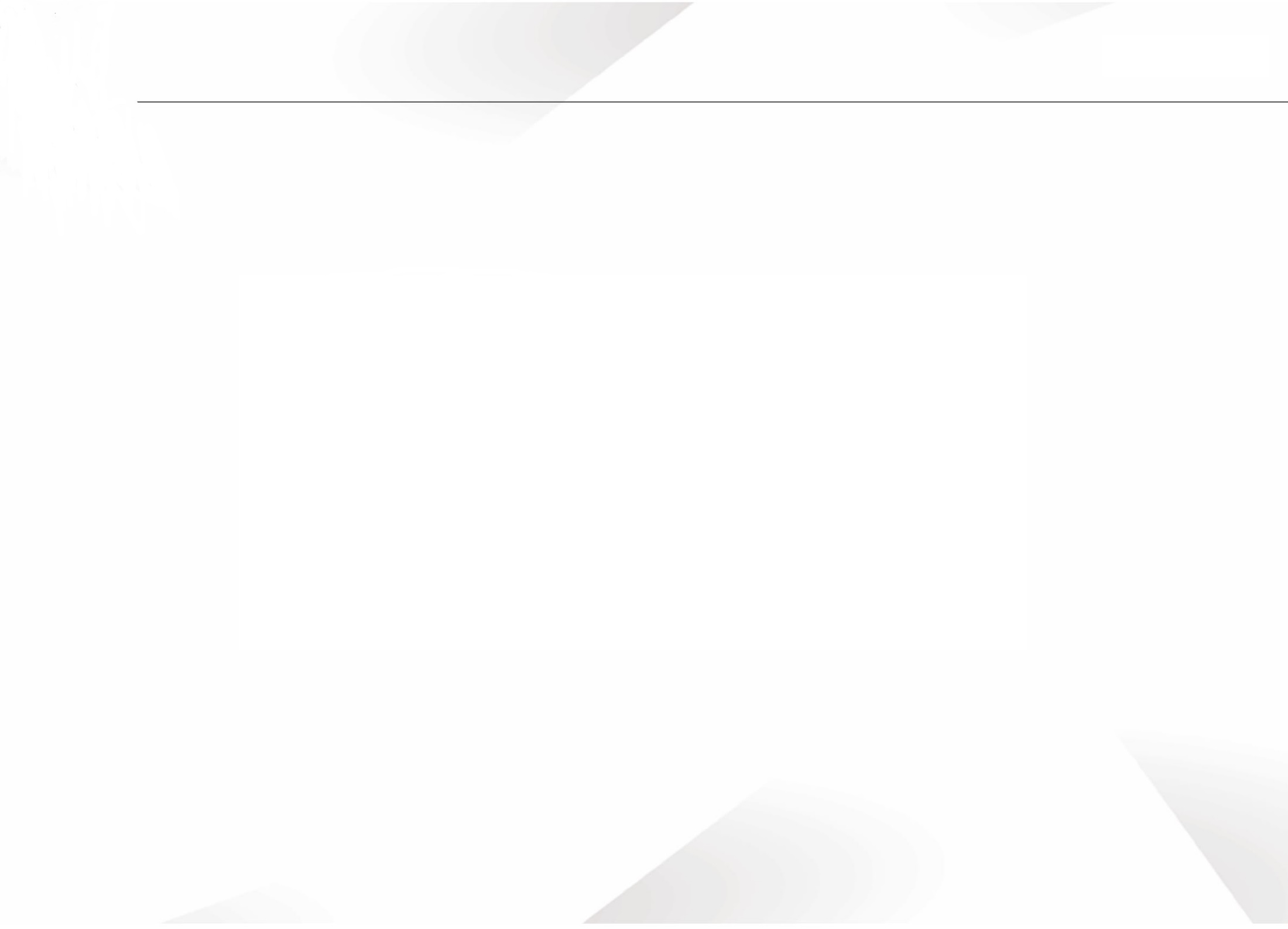 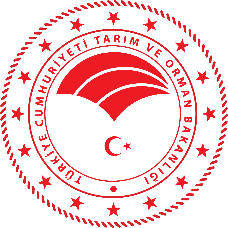 Seyyar Olarak Vazife Gören Memur Ve Hizmetliler
Asli görevleri gereği memuriyet mahalli dışında ve belirli bir görev bölgesi (Merkez veya il kuruluşuna dahil birimlerde il sınırı, bölge şeklinde çalışan birimlerde bölge sınırı) içinde fiilen gezici olarak görev yapan memur ve hizmetlilere gündelik ve (Aşağıda unvanları sayılanlar hariç) yol masrafı ödenmez.

Bunlardan, Maliye ve Gümrük Bakanlığınca görev unvanları ile iş ve çalışma özellikleri uygun görülenlere; bu Bakanlıkça vize edilen cetvellere dayanılarak fiilen gezici görev yaptıkları günler için almakta oldukları aylık/kadro derecelerine göre müstehak oldukları yurtiçi gündeliklerinin üçte biri günlük tazminat olarak verilir.
Maliye Bakanlığı Görüşü
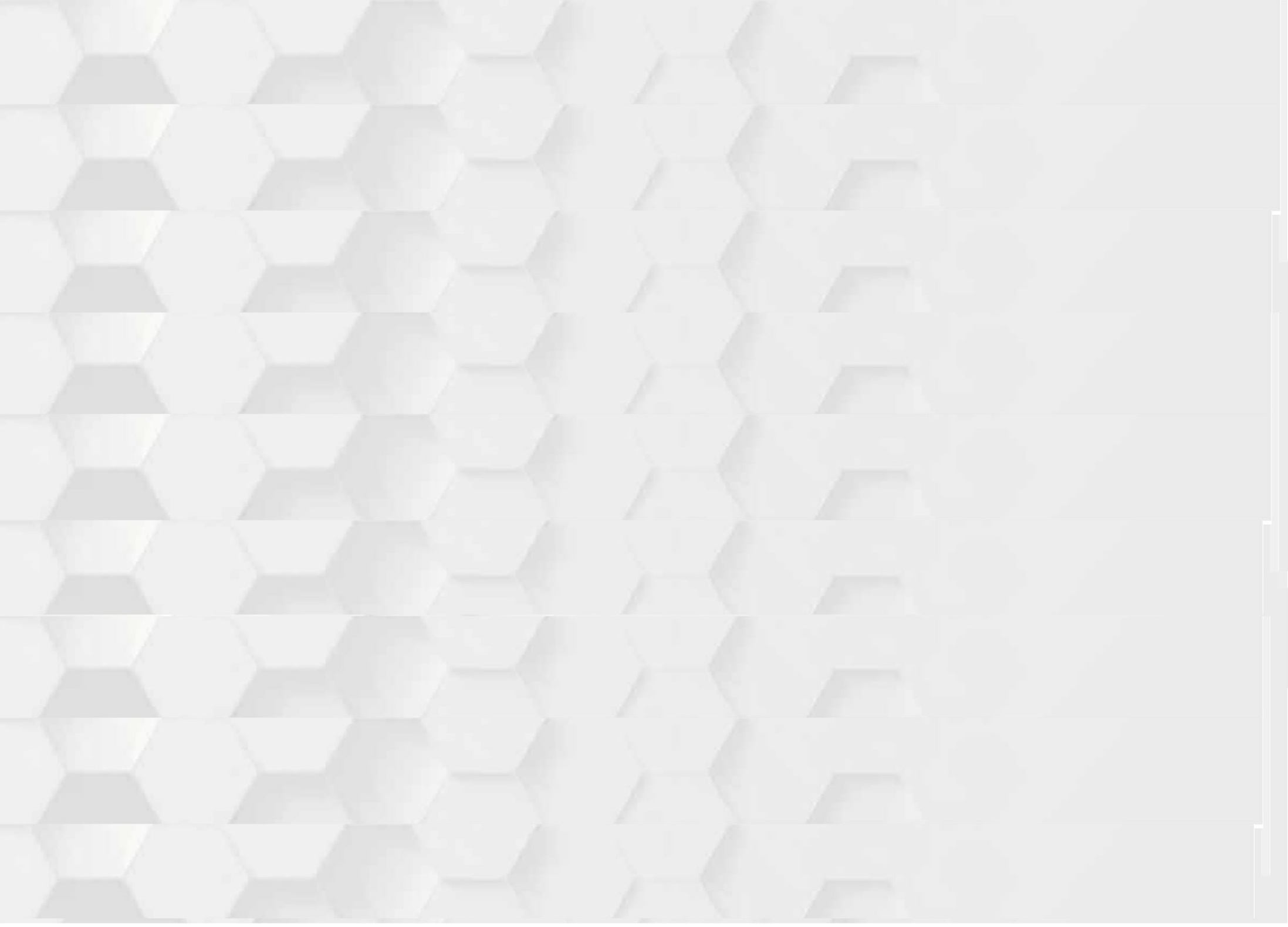 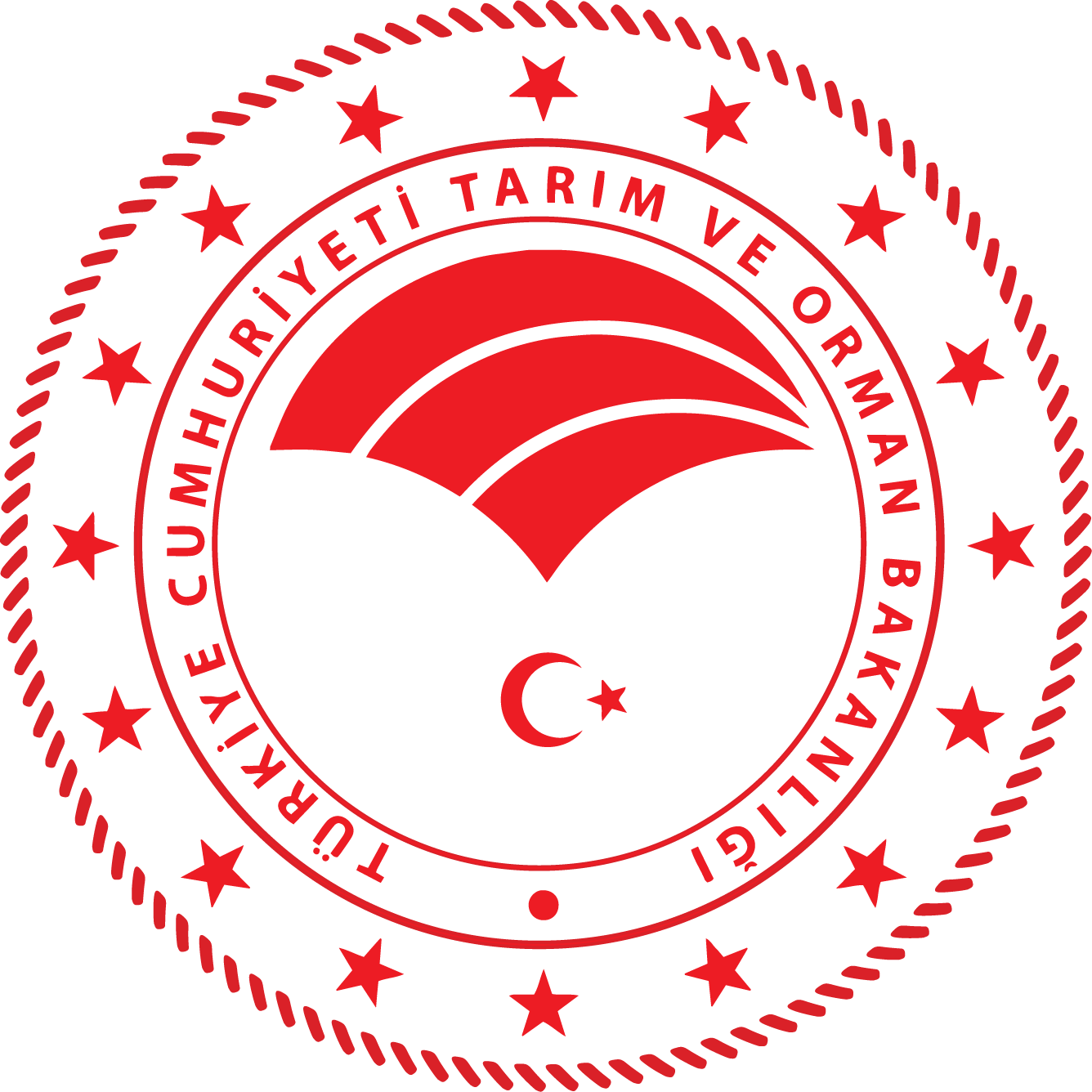 TEŞEKKÜRLER